Using an ORCID identifier for your research
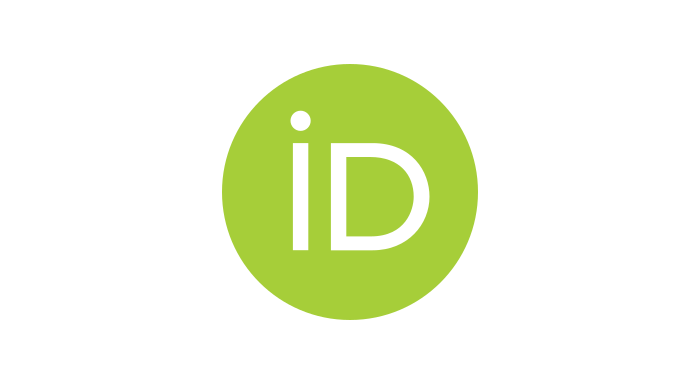 Getting started with your profile and advanced settings
University of Geneva Library – 14 December 2023
DOI: 10.5281/zenodo.10374997
Floriane Muller - Dimitri Donzé
Program
Why use an ORCID iD

Creating an ORCID iD and filling it

Managing the visibility of information

Adding publications references

Authorizing automatic updates of the profile

ORCID and Archive ouverte UNIGE

Linking an ORCID iD with other identifiers
Principles and advantages
Increase your online visibility with an automatically updated digital CV or – at the minimum - a “hub” to redirect people to the page(s) of your choice
Remain reachable despite changes in institutions and emails, in 1 click from the article
Highlight the contributions of your choice (papers, but also patents, datasets, presentations, discoveries, software, peer reviews, etc…!)
Promote links between your various scientific productions, other identifiers or profiles, etc.
Login for diverse resources
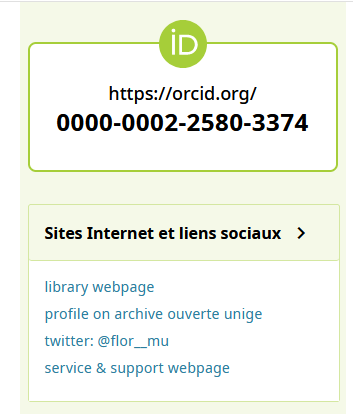 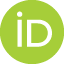 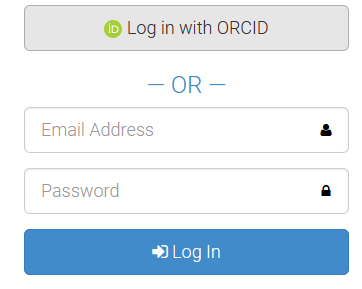 Creating an ORCID
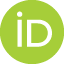 https://orcid.org/
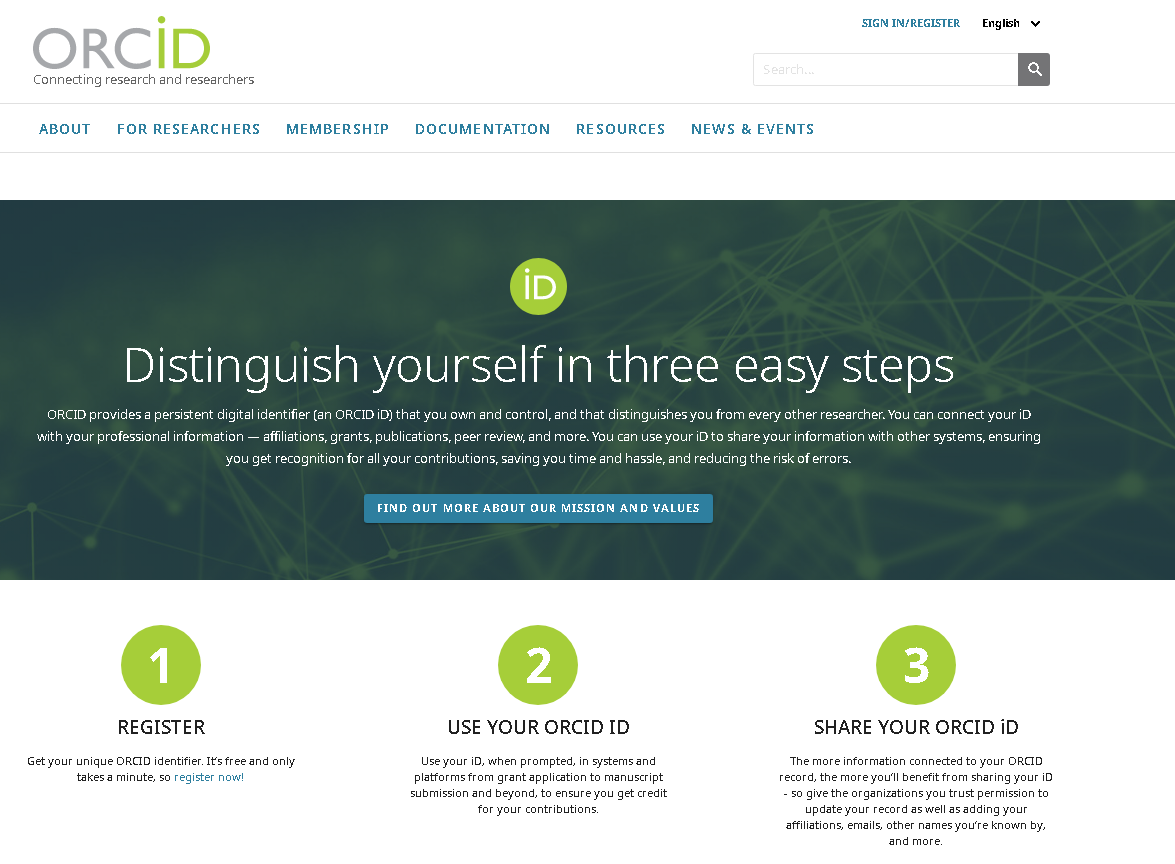 Registering / logging in
Looking for existing iDs
Connecting
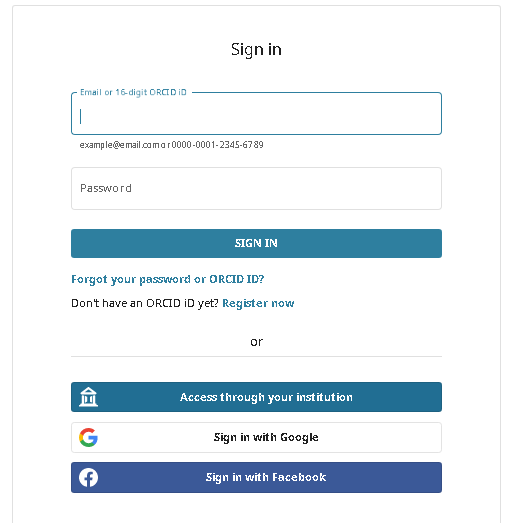 Access through your institution is not available (yet) at UNIGE.
Enhancing the profile
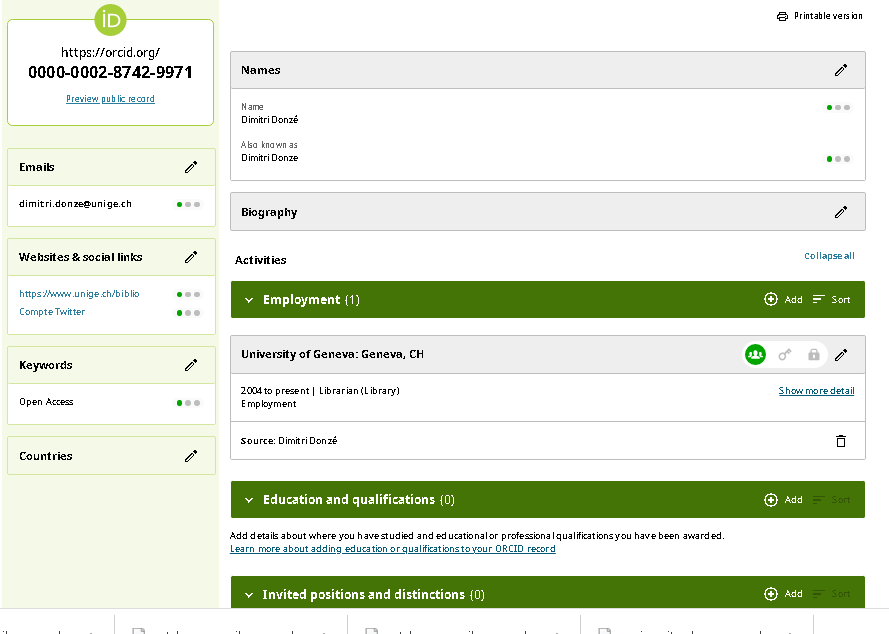 ORCID: You keep the control!
3 options for each category/work:

It is possible to give/revoke access rights to restricted-access information
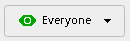 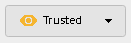 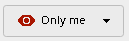 General visibility
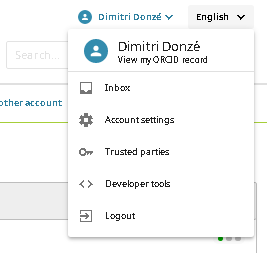 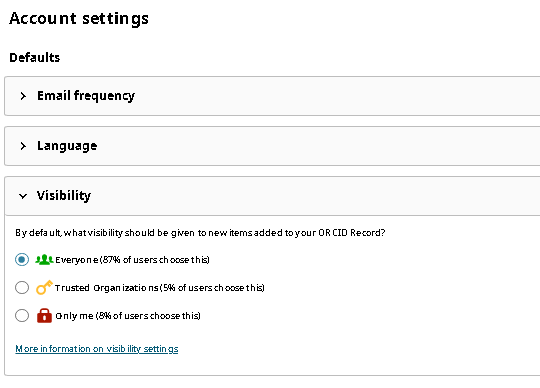 Notifications
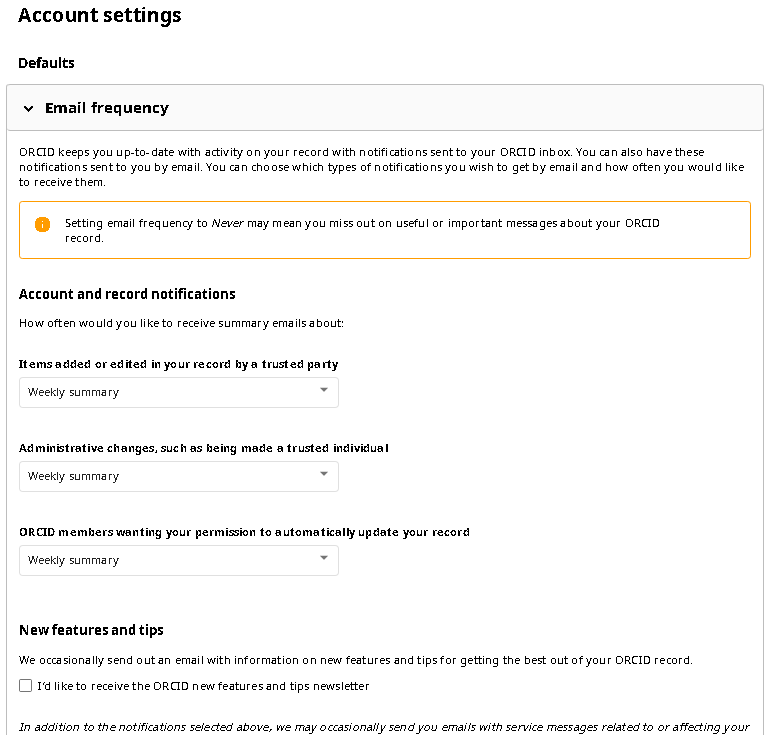 Alternate e-mails
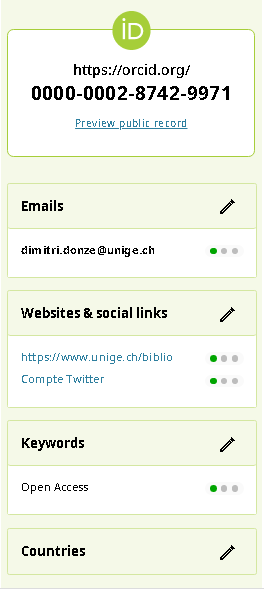 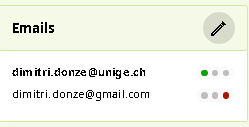 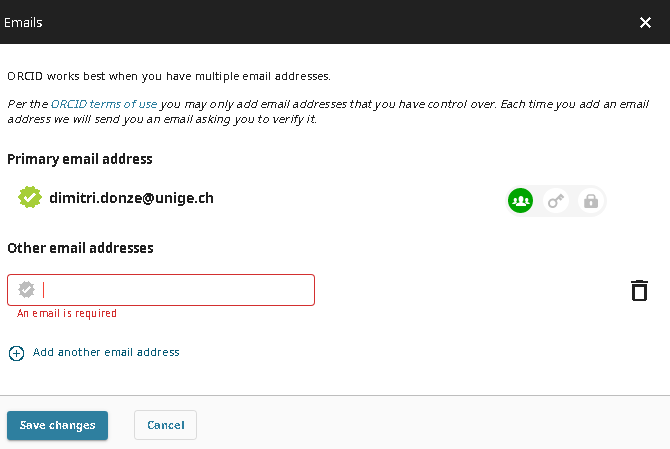 To guarantee long-time access to your profile, make sure to use a non-institutional e-mail, too
Websites & social links
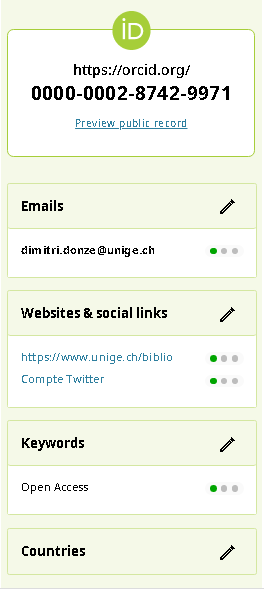 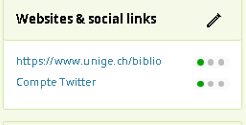 without a title
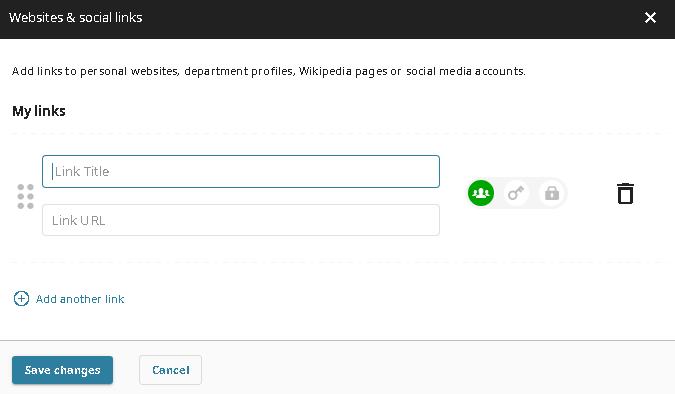 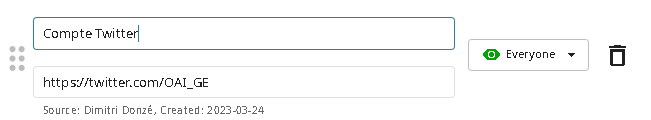 with a title
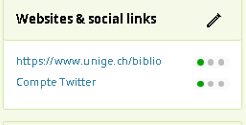 Other identifiers
?
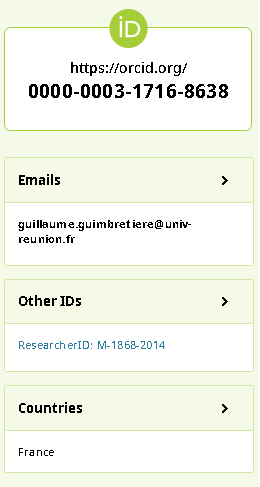 ?
?
?
?
?
Your other identifiers (Publons, Scopus, …) are automatically added by the platforms, if your ORCID was linked there.
See the slides about publications (Search & Link)
Alternate names
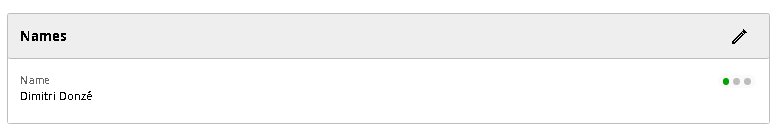 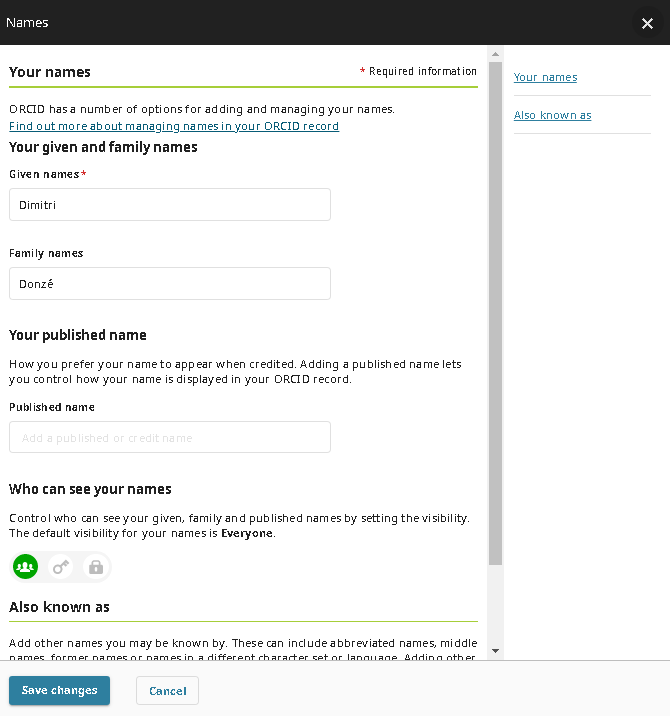 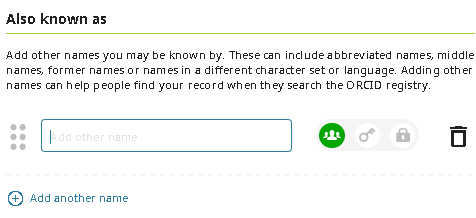 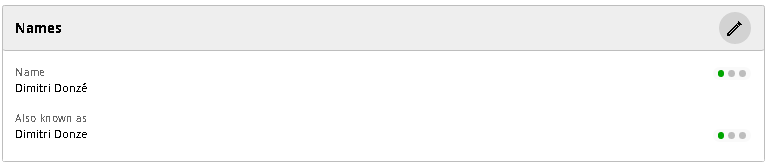 Biography
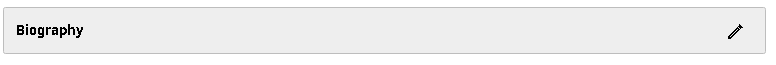 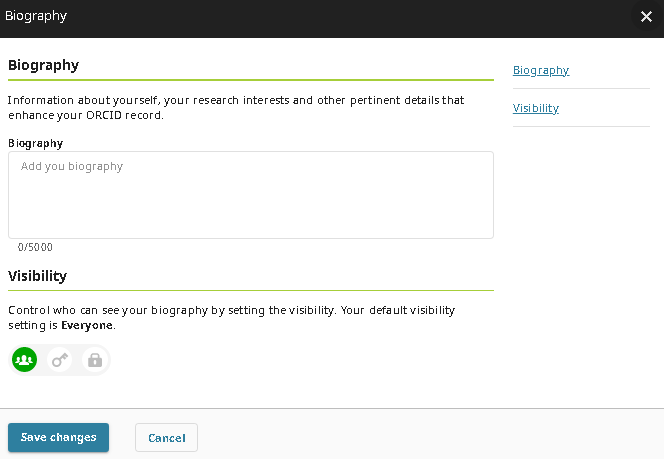 Employment
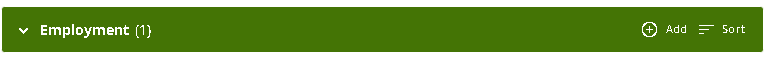 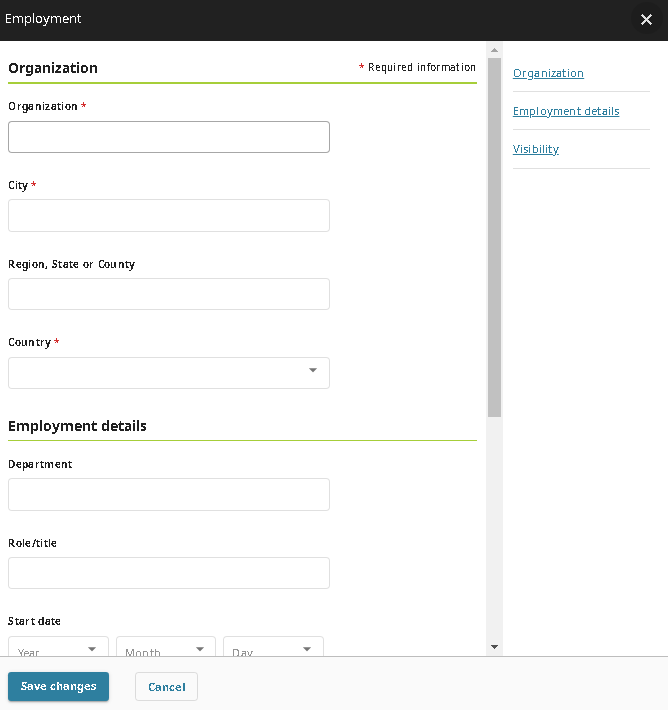 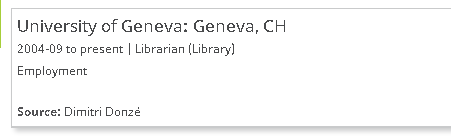 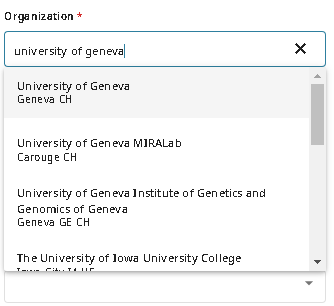 Adding publications
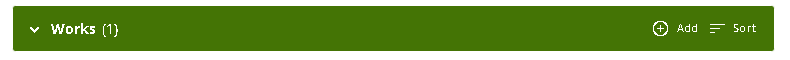 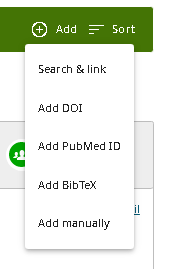 Available contributions
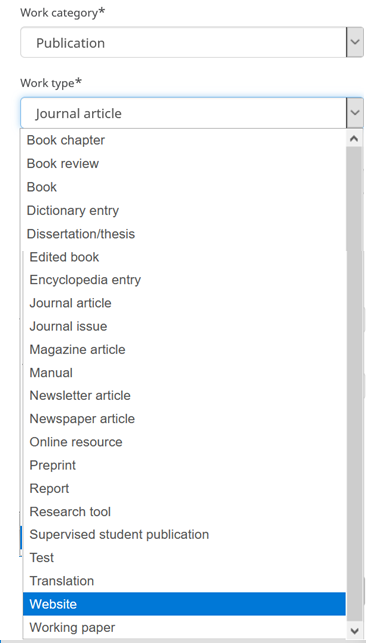 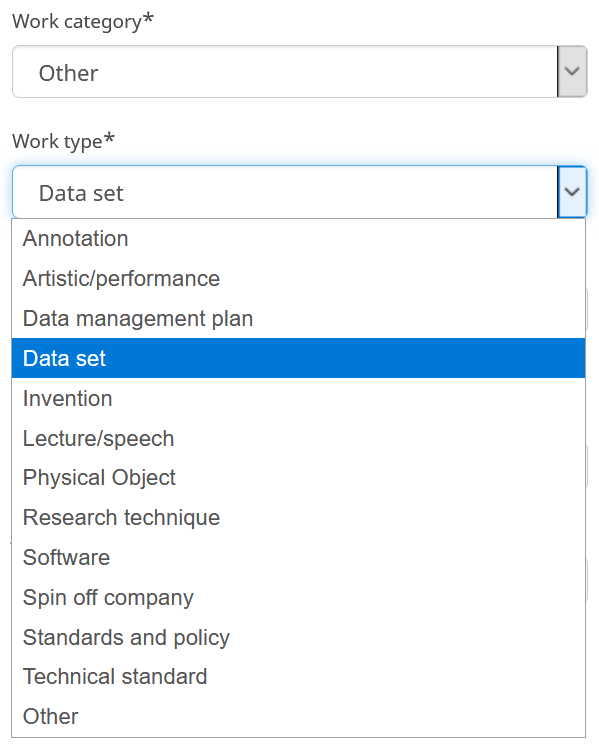 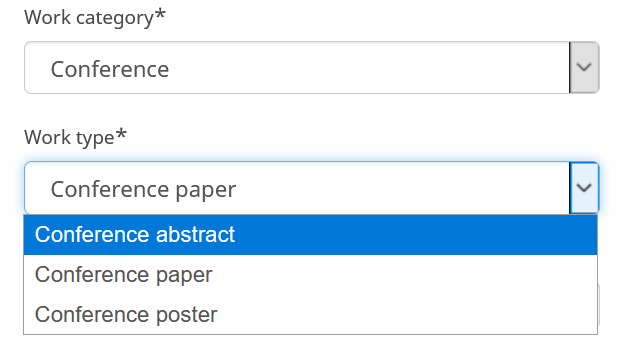 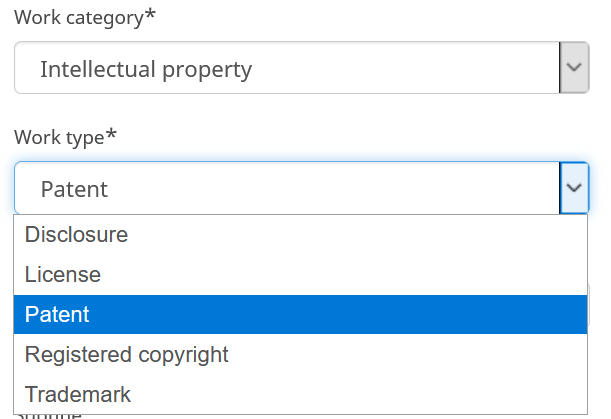 Many choices !
Peer reviews are listed in a specific category
Peer reviews are special
Peer reviews are added by the journals and/or through Web of Science (previously Publons, but acquired by Web of Science in 2022)
They cannot be added manually in ORCID
The category is created as soon as a peer review activity is signaled
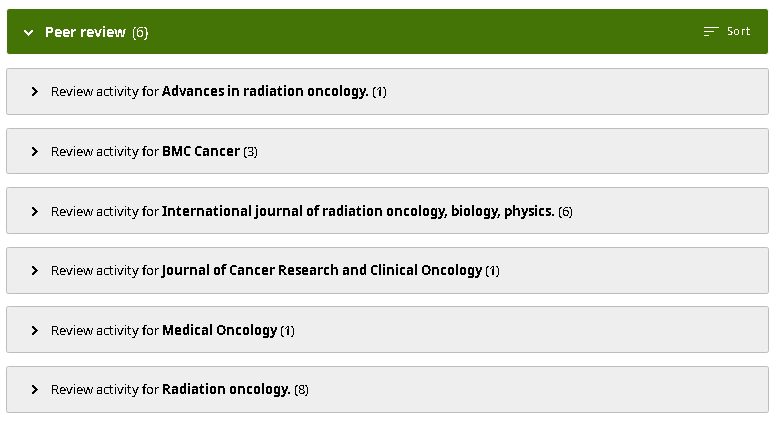 Adding manually
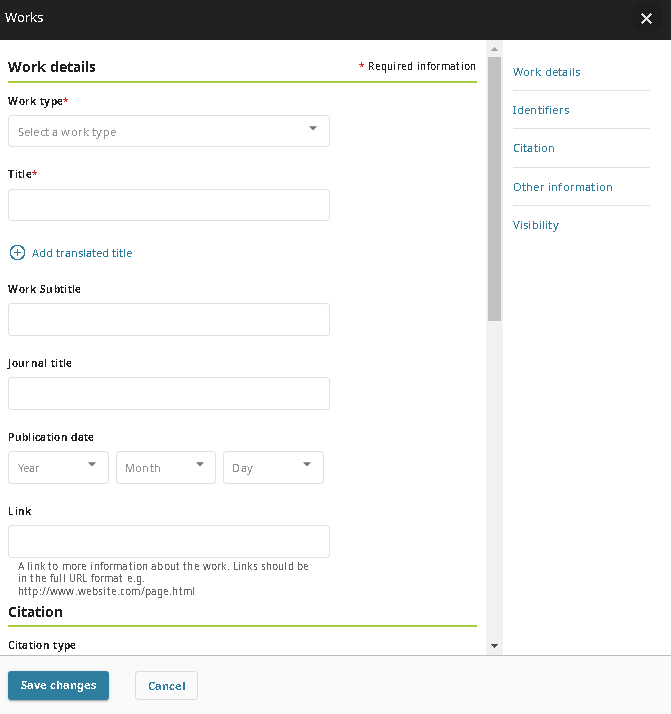 Adding with a unique identifier
Allows to add a contribution with a known identifier
One identifier at a time
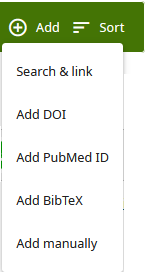 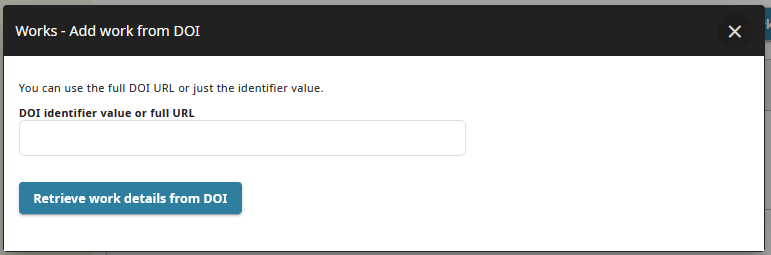 Adding a list of publications
If the list of publications can be exported from a reference management software (EndNote, Zotero, etc.) or a Google Scholar profile
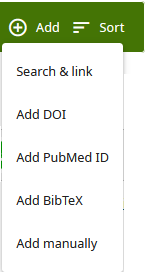 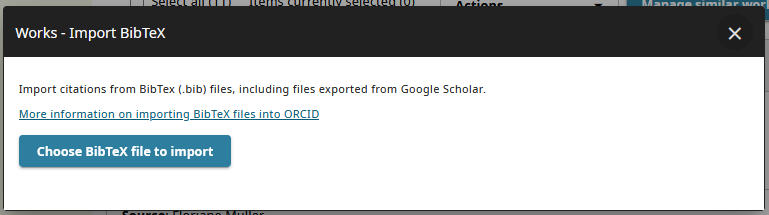 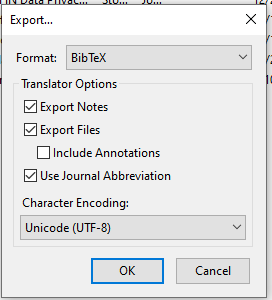 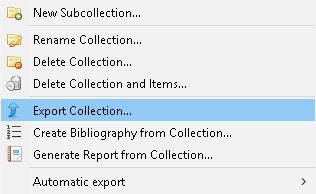 1
2
Create a BibTex file in Zotero
Google scholar  Bibtex  Orcid
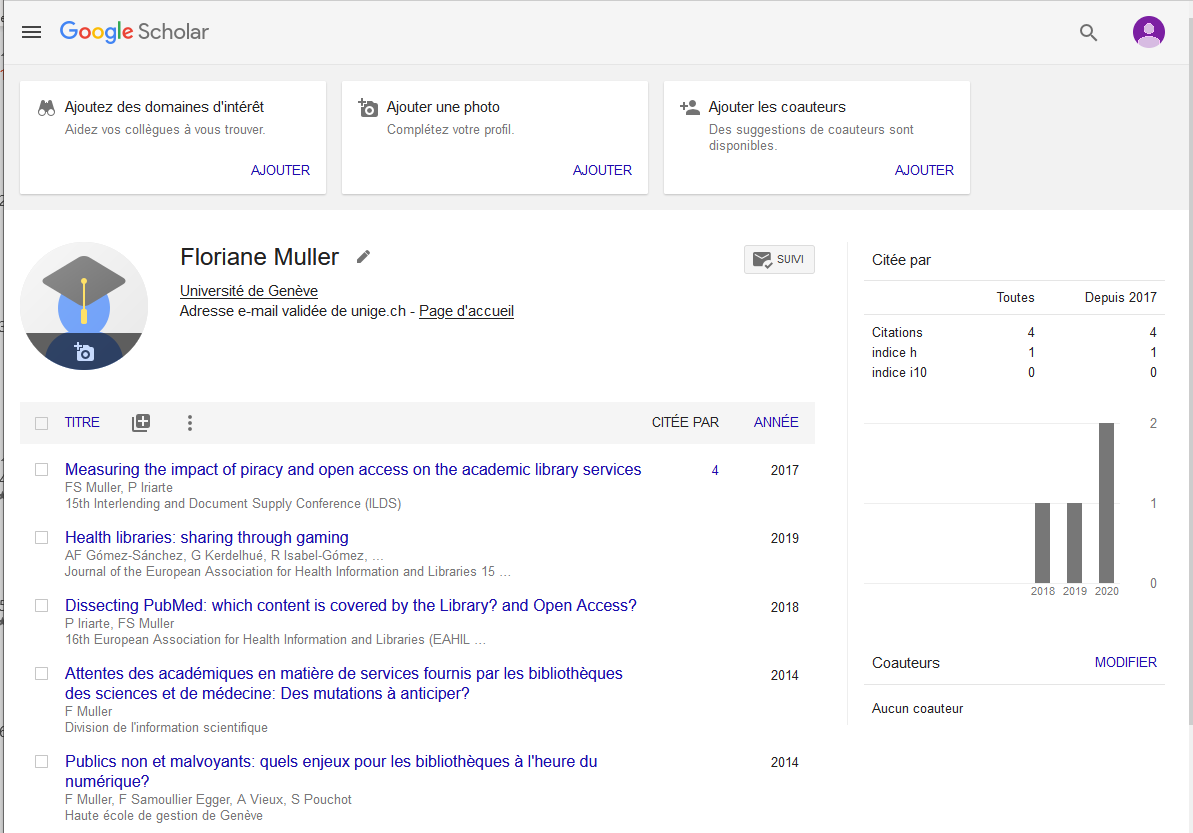 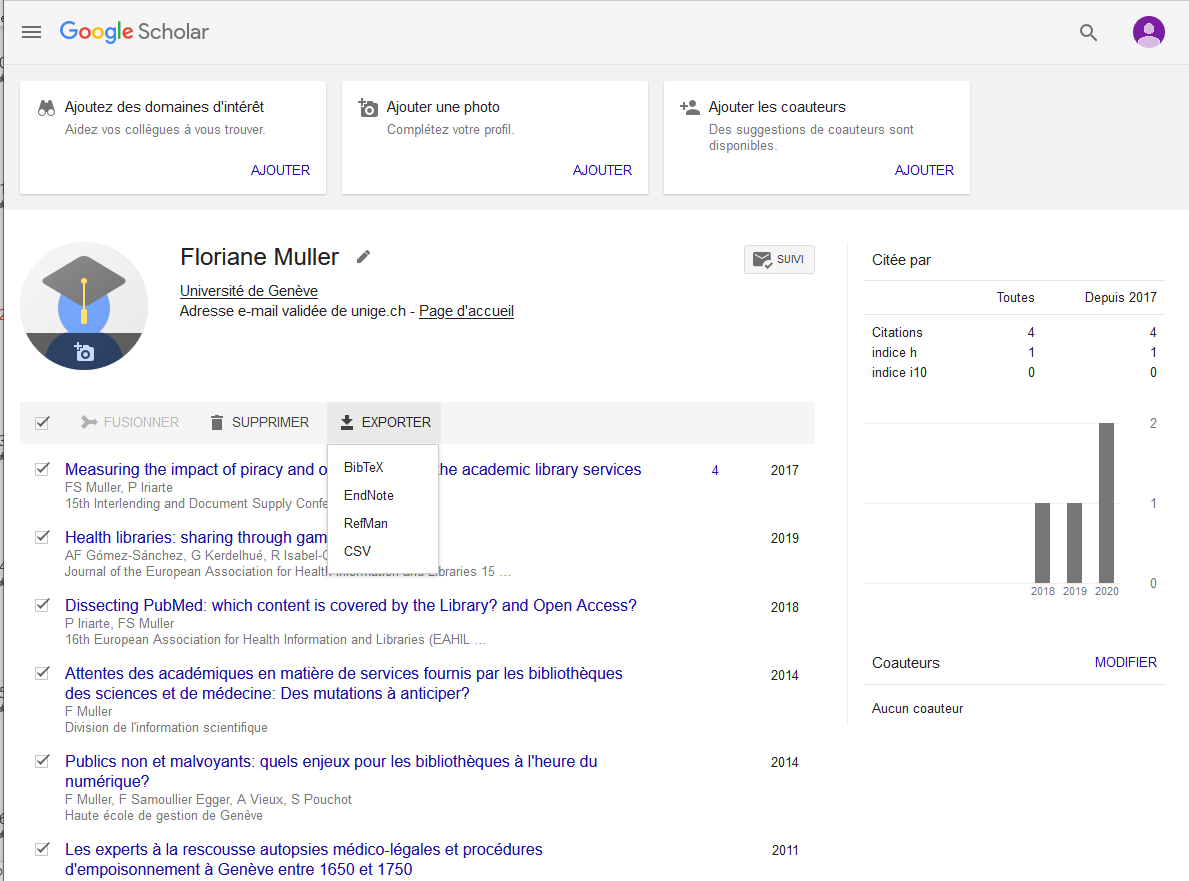 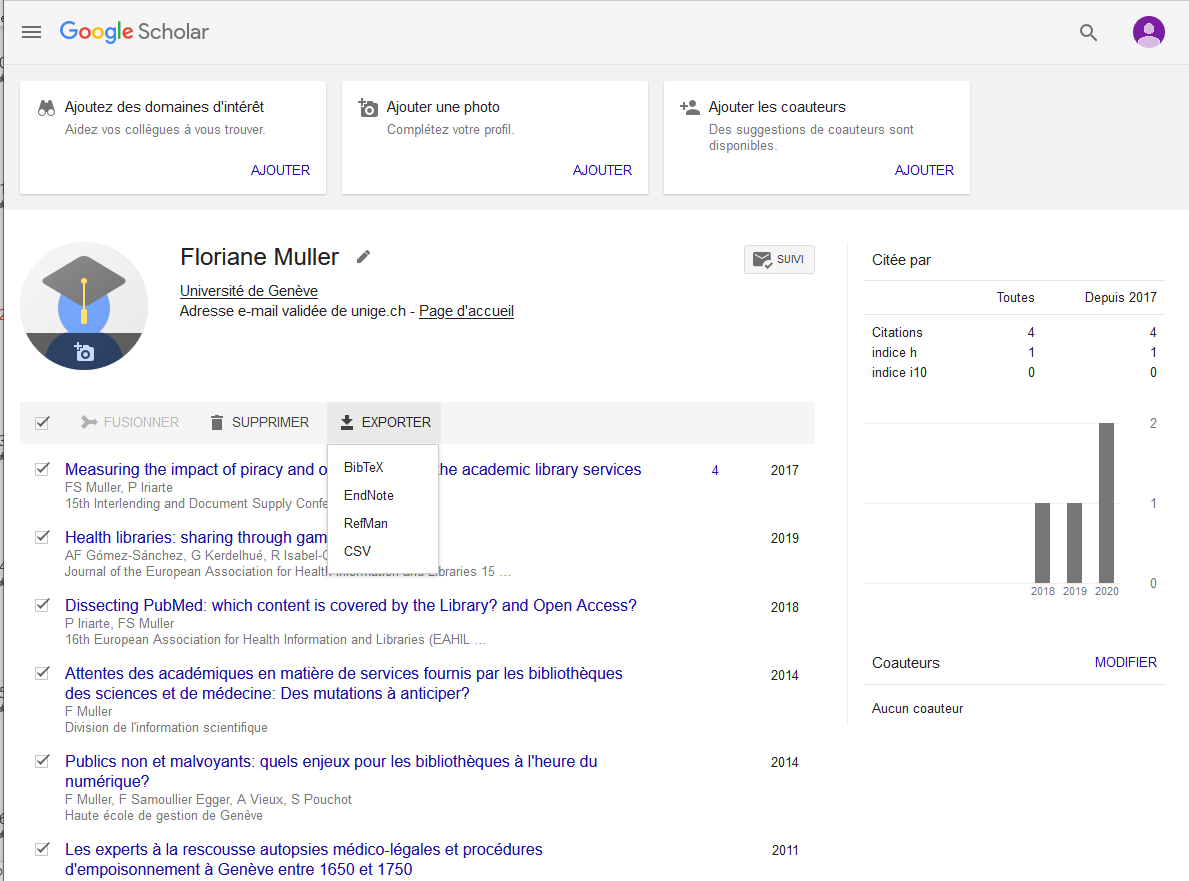 Adding from an external resource
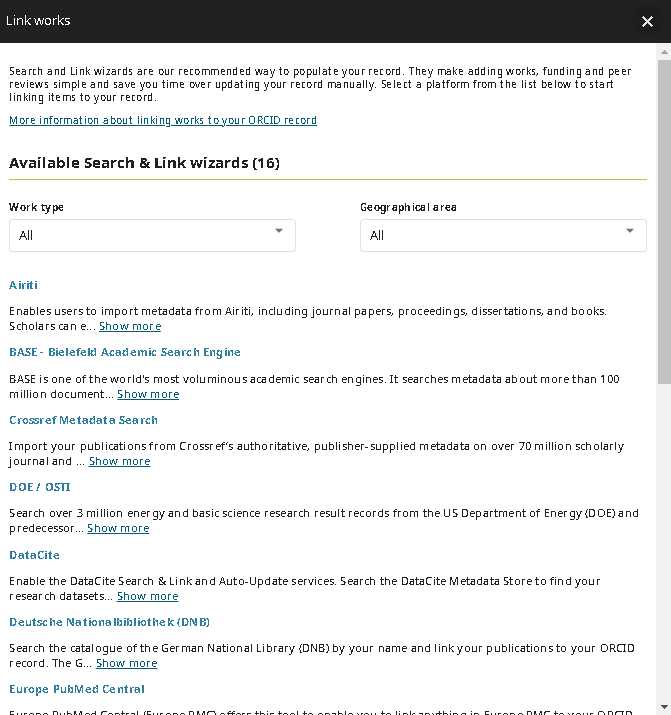 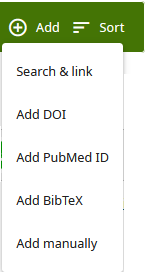 Importing publications from PubMed
In Search & link:
PubMed is not listed, but EuropePMC is, which is a European equivalent containing all PubMed, and some other publications.




Or through the URL: https://europepmc.org/orcid/import
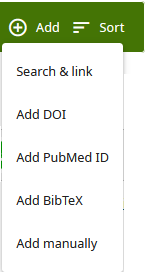 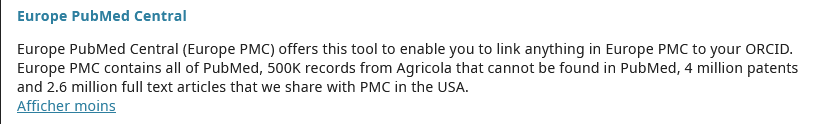 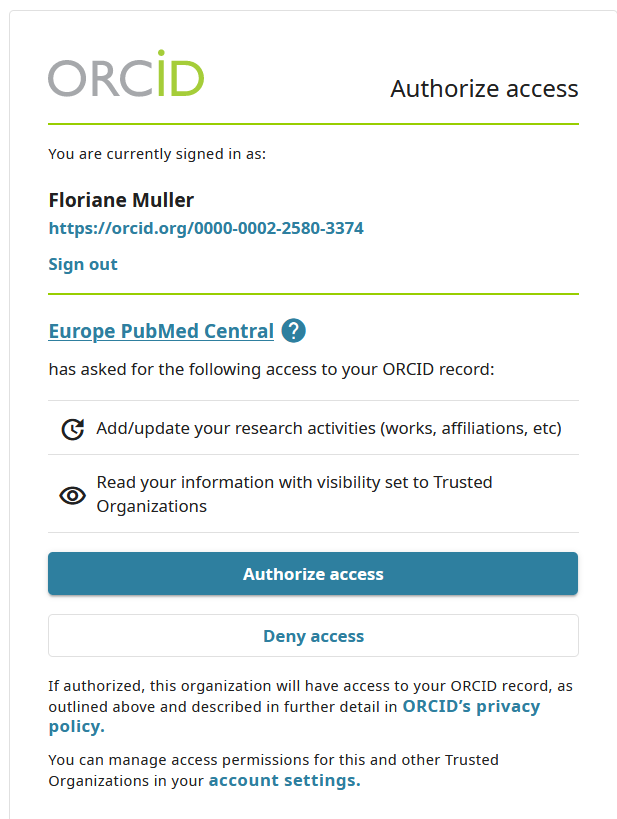 Step 1: giving the authorization
1
Importing publications from PubMed
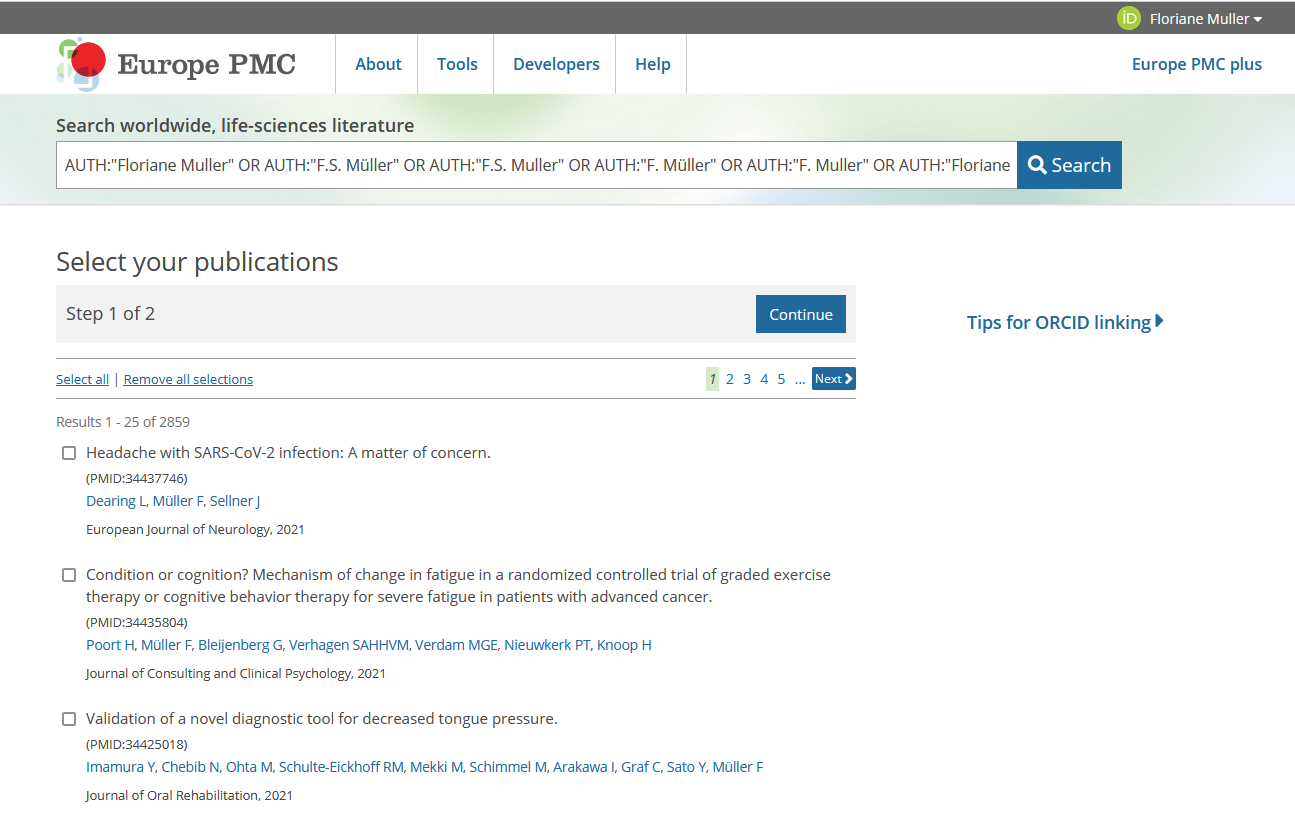 Connected with ORCID
2
Select your publications then «Continue»
A search is launched with all names saved in ORCID. 
Modify it if needed
3
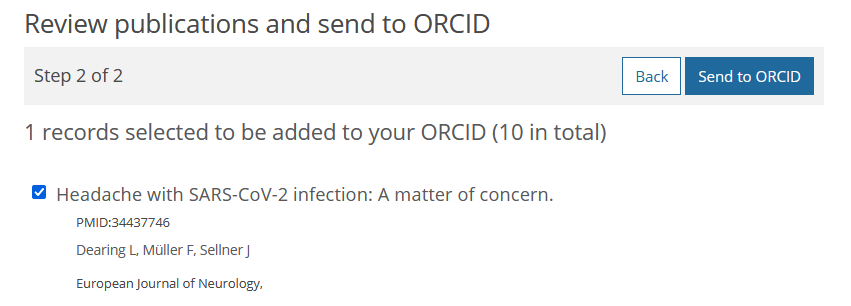 4
Verify and send
to ORCID
Duplicates in ORCID ?(1) identified by the system
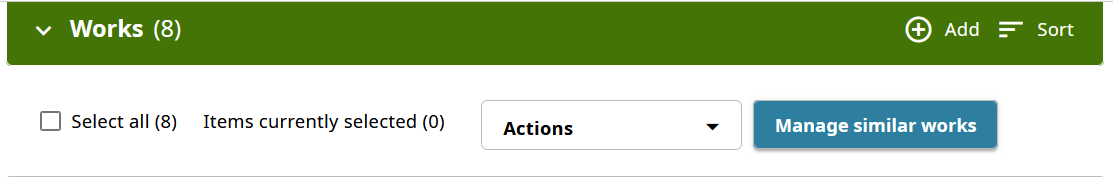 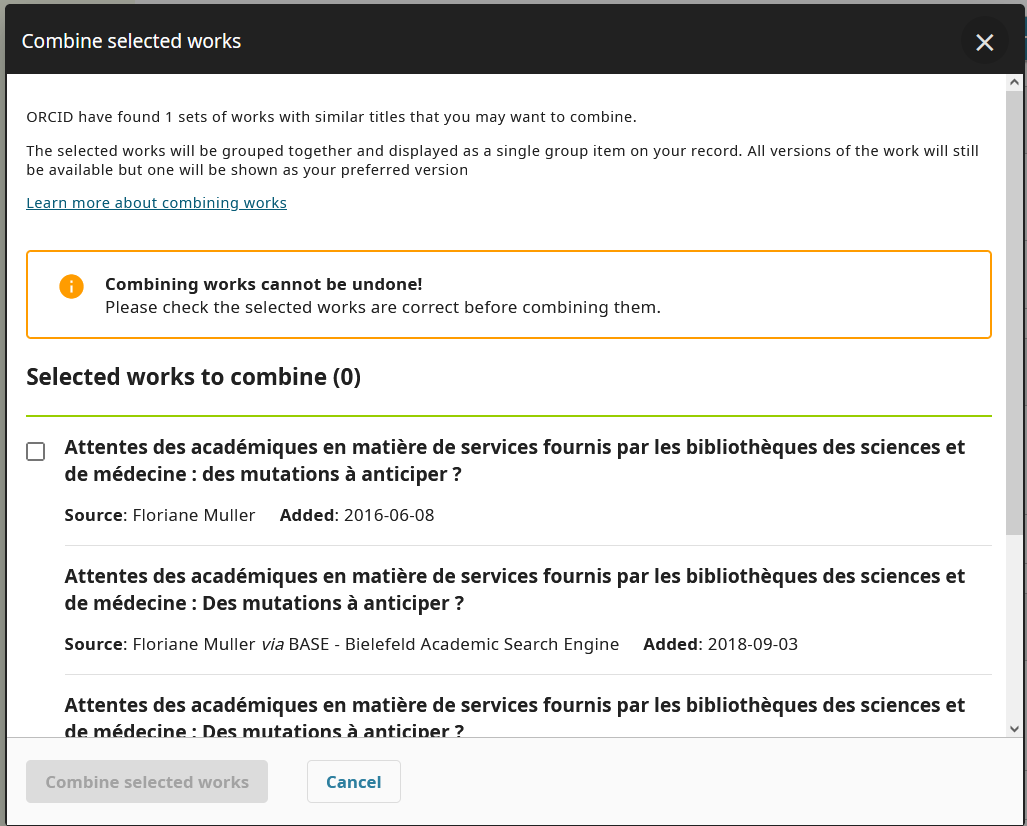 The system has detected possible duplicates and suggests to merge them.
Duplicates in ORCID ?(2) identified by the user
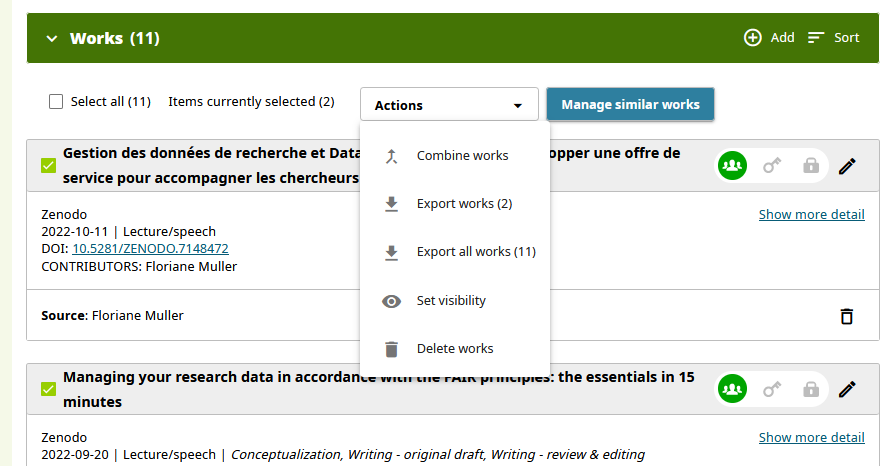 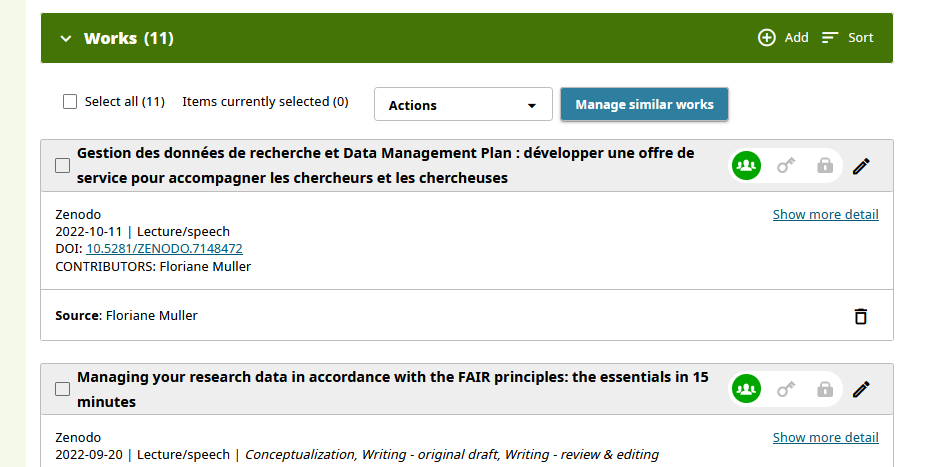 Manually manage duplicates: select them with the checkboxes, then use the «Actions» dropdown menu in the «Works» category to combine or delete them.
Duplicates in ORCID?In all cases, when combined
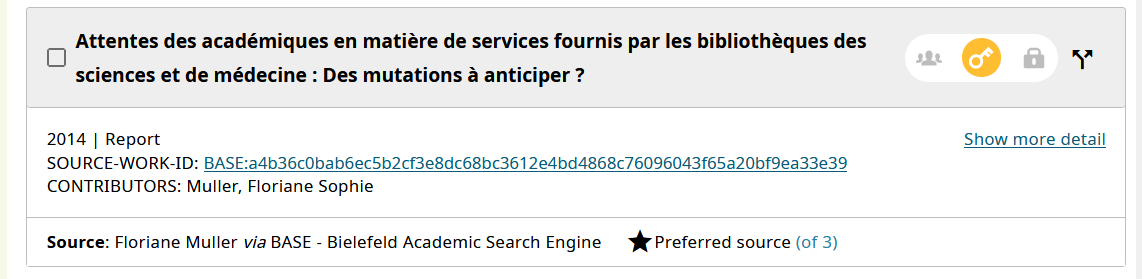 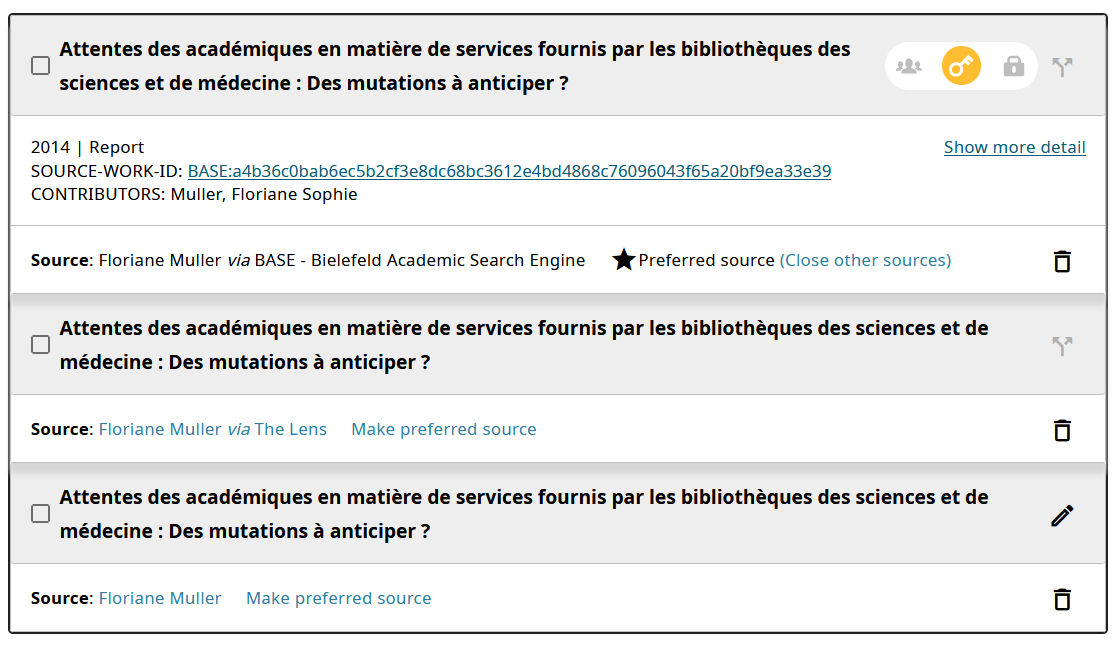 Combined duplicates remain visible and it is possible to choose the one to be displayed by using the «Make preferred source» option
Grant a permissionFor example to CrossRef*
Through the « Search & link » in the ORCID profile, or

On the website of said organization: for example https://search.crossref.org/
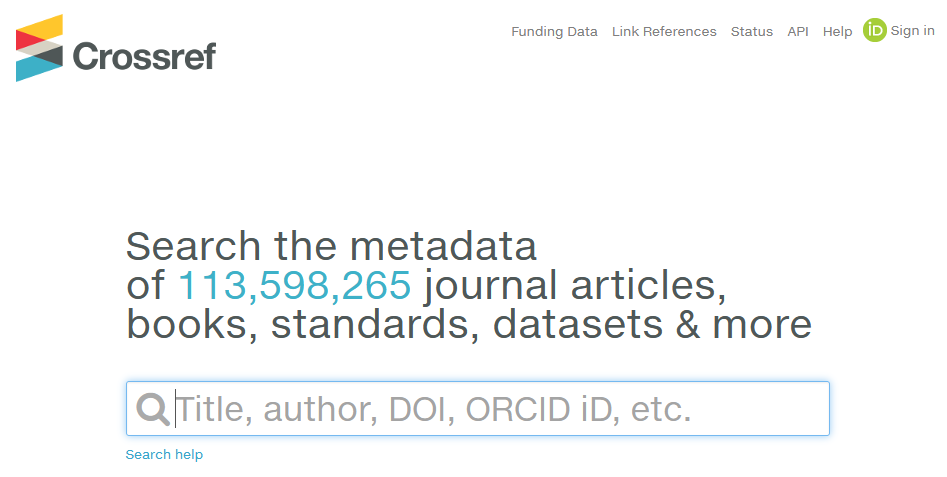 *Organization managing DOIs (with DataCite)
Grant a permissionFor example to CrossRef
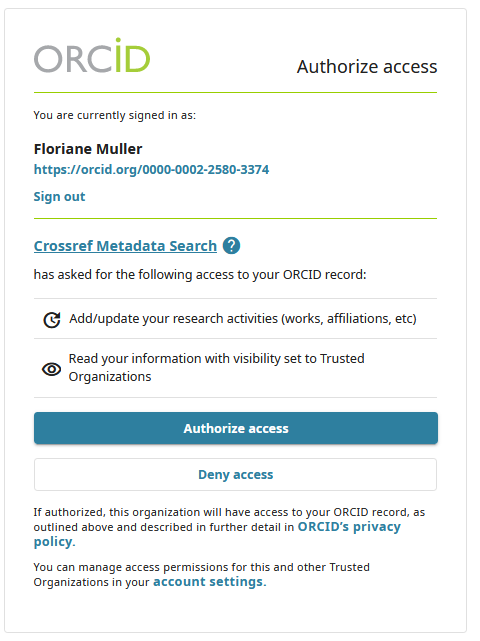 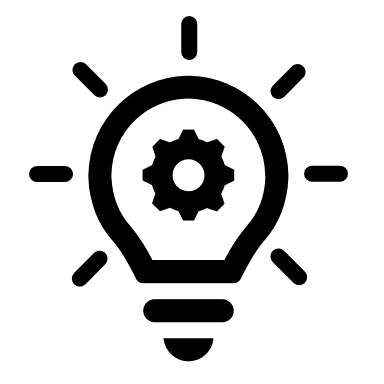 Using ORCID while submitting a paper to the publisher
+ 
Giving CrossRef the permission to update your ORCID profile
= 
CrossRef will automatically add the publication to the ORCID profile 
And to DataCite
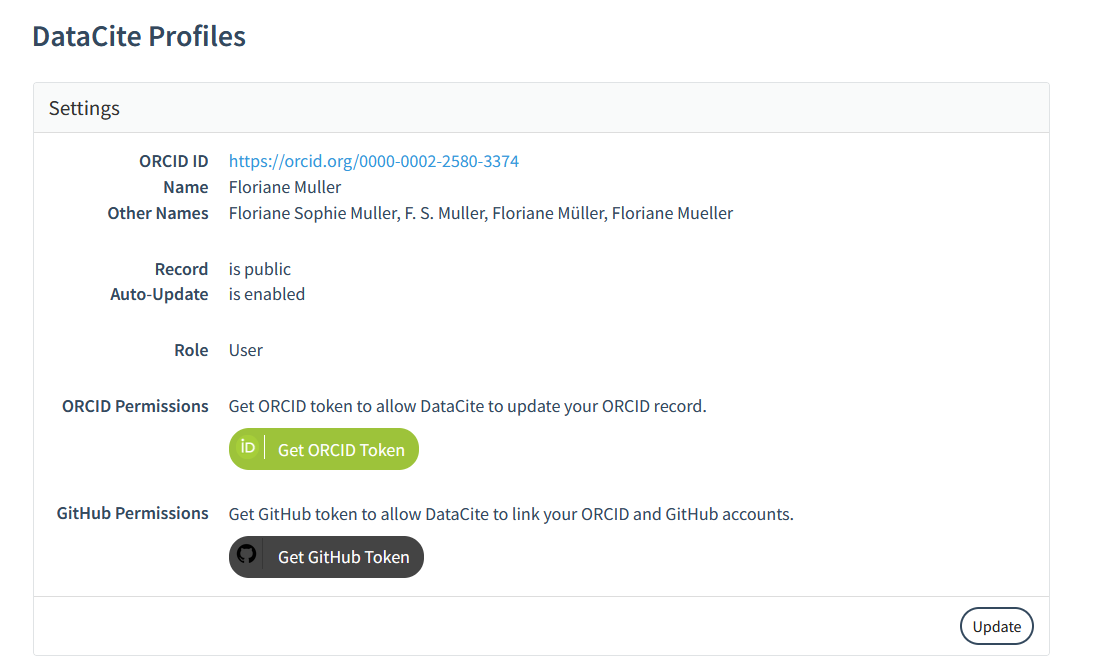 DataCite is the other organization managing DOIs. 
It is complementary to CrossRef.


Giving an authorization to DataCite is therefore recomanded, too, in order for your profile to be automatically updated
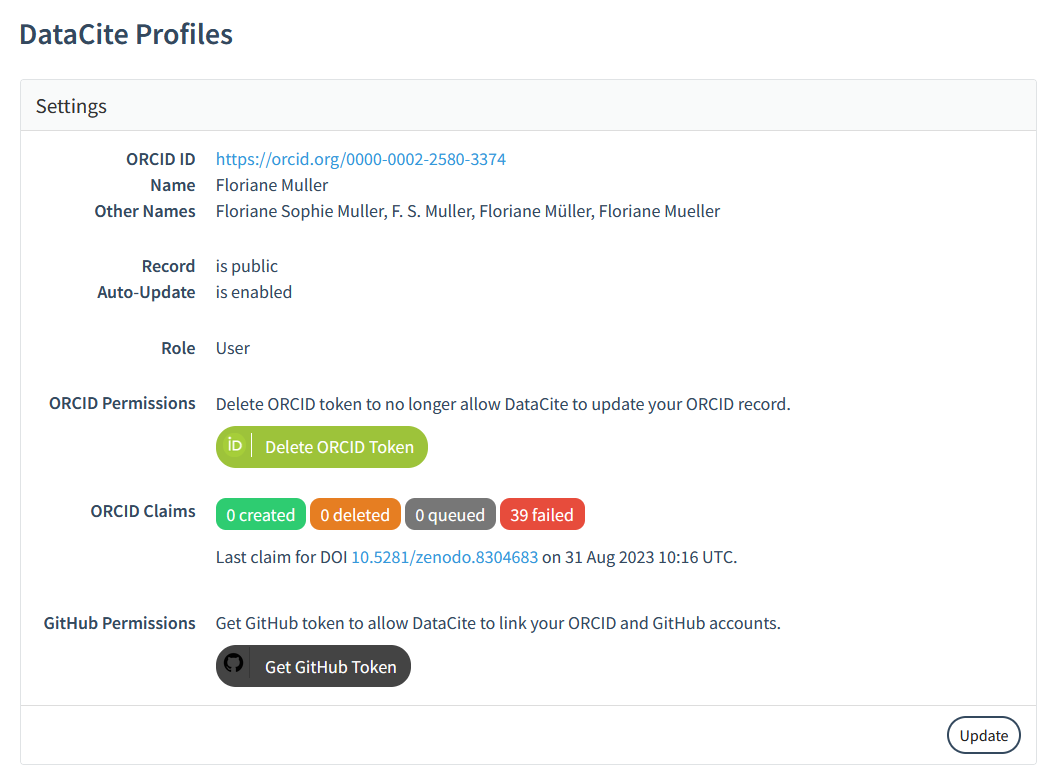 See all permissions granted
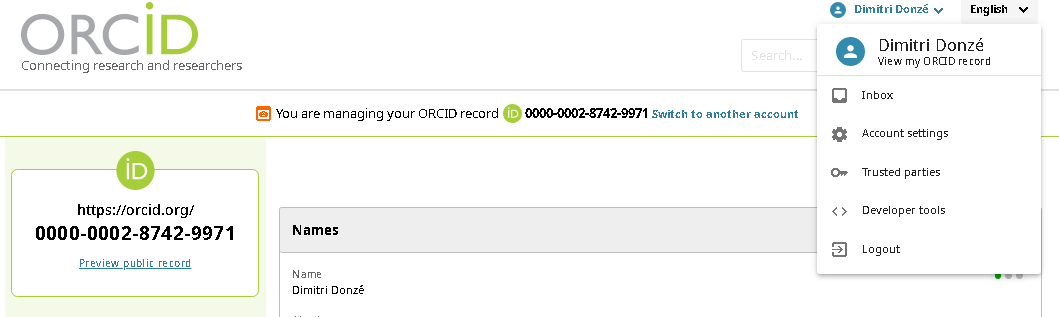 See all permissions granted
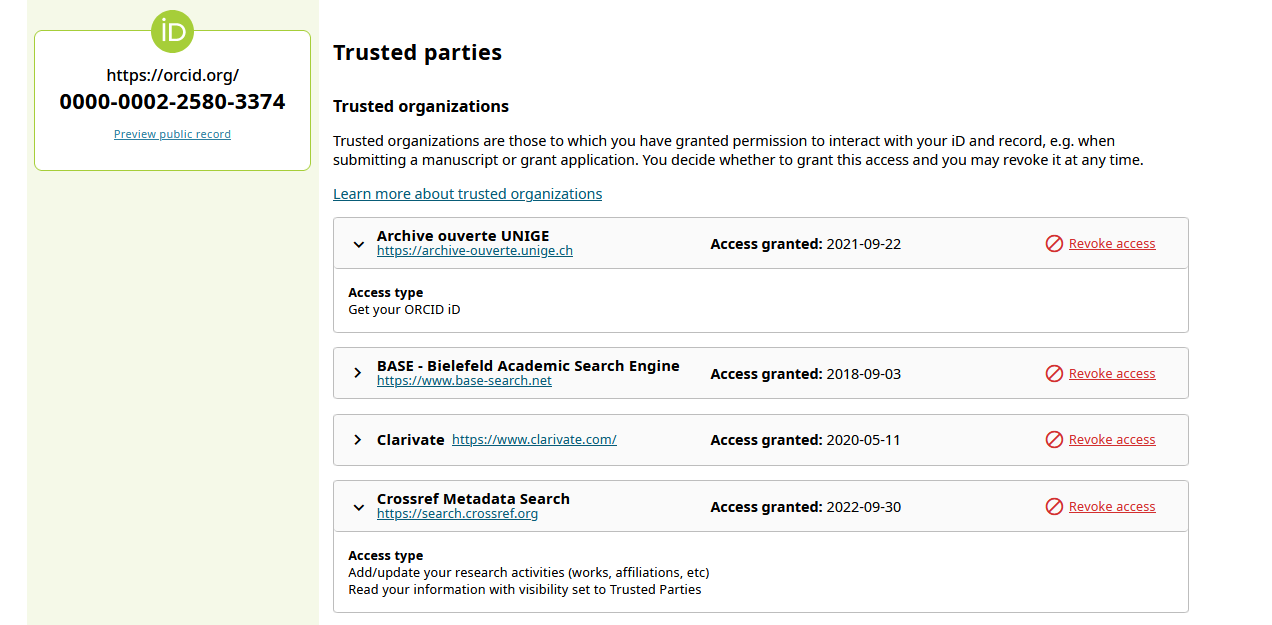 Check the automatic updates
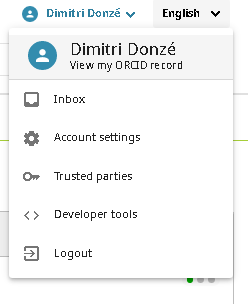 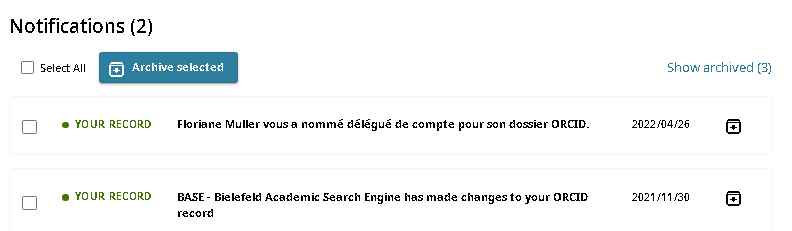 Give rights to an individual
Way below in the «Trusted parties» page
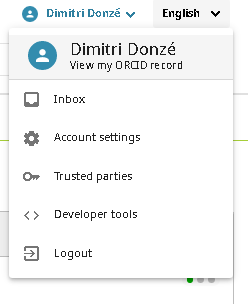 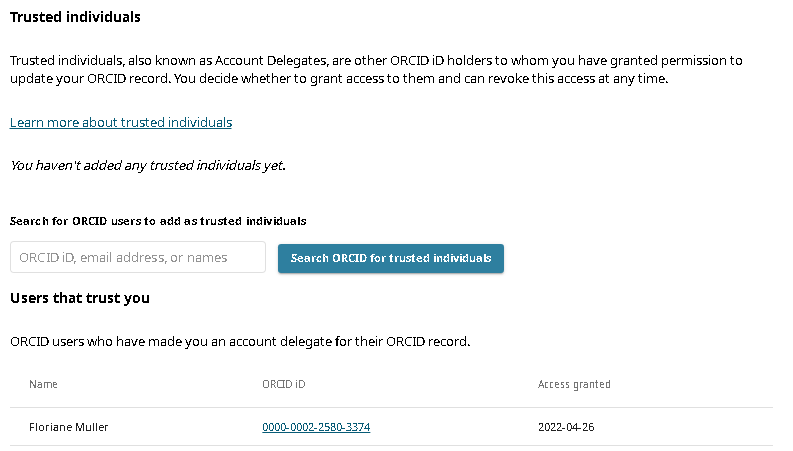 Adding Funding Info
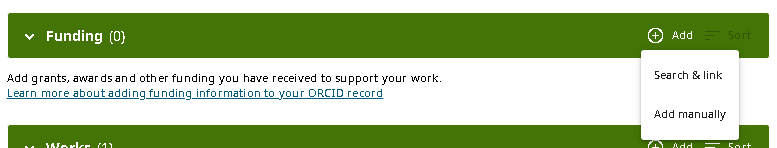 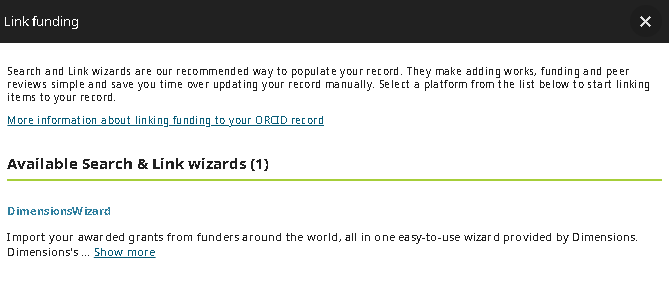 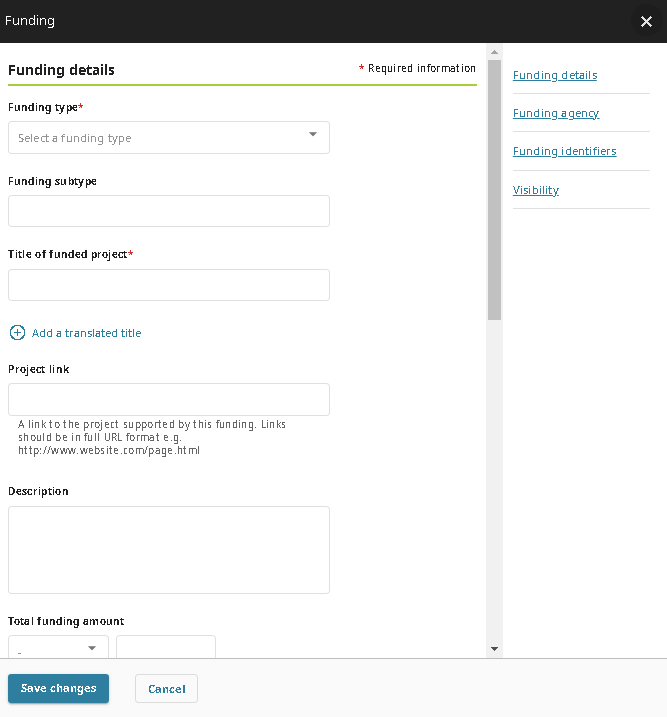 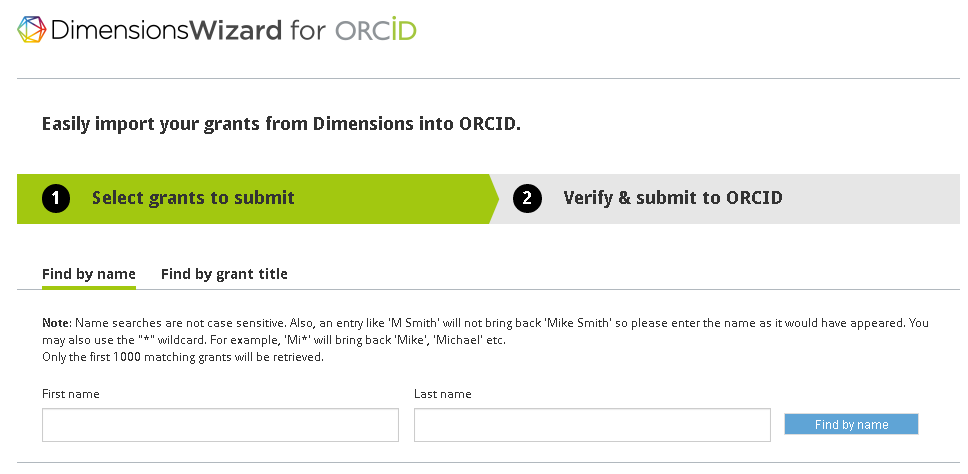 ORCID And Archive ouverte UNIGE
What is possible:
Add your ORCID in Archive ouverte UNIGE
Add publications from Archive ouverte UNIGE in your ORCID profile (through «Search & link» > BASE)
Create a link to Archive ouverte UNIGE from your ORCID profile

What is not possible (yet)
Add publications from your ORCID profile to Archive ouverte UNIGE
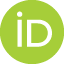 Display an ORCID       inArchive ouverte UNIGE
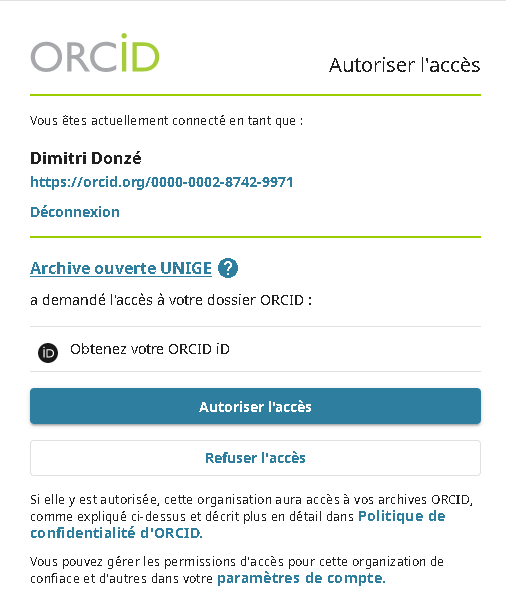 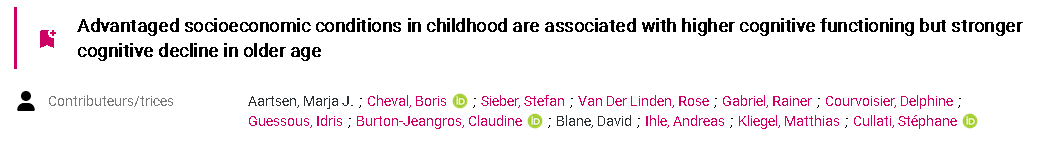 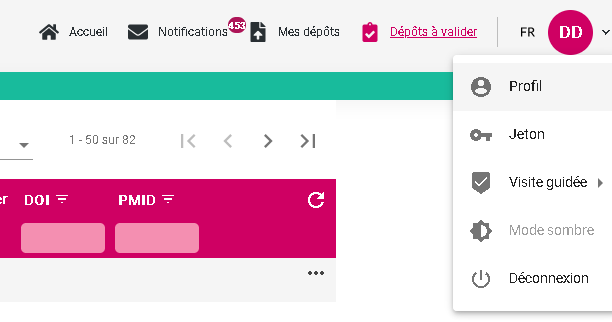 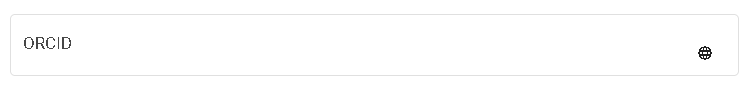 Import Archive ouverte UNIGE documents to an ORCID profile (1)
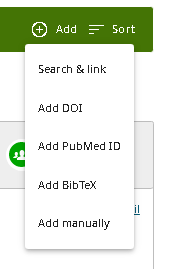 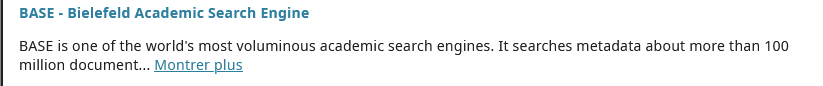 Import Archive ouverte UNIGE documents to an ORCID profile (2)
By using BASE
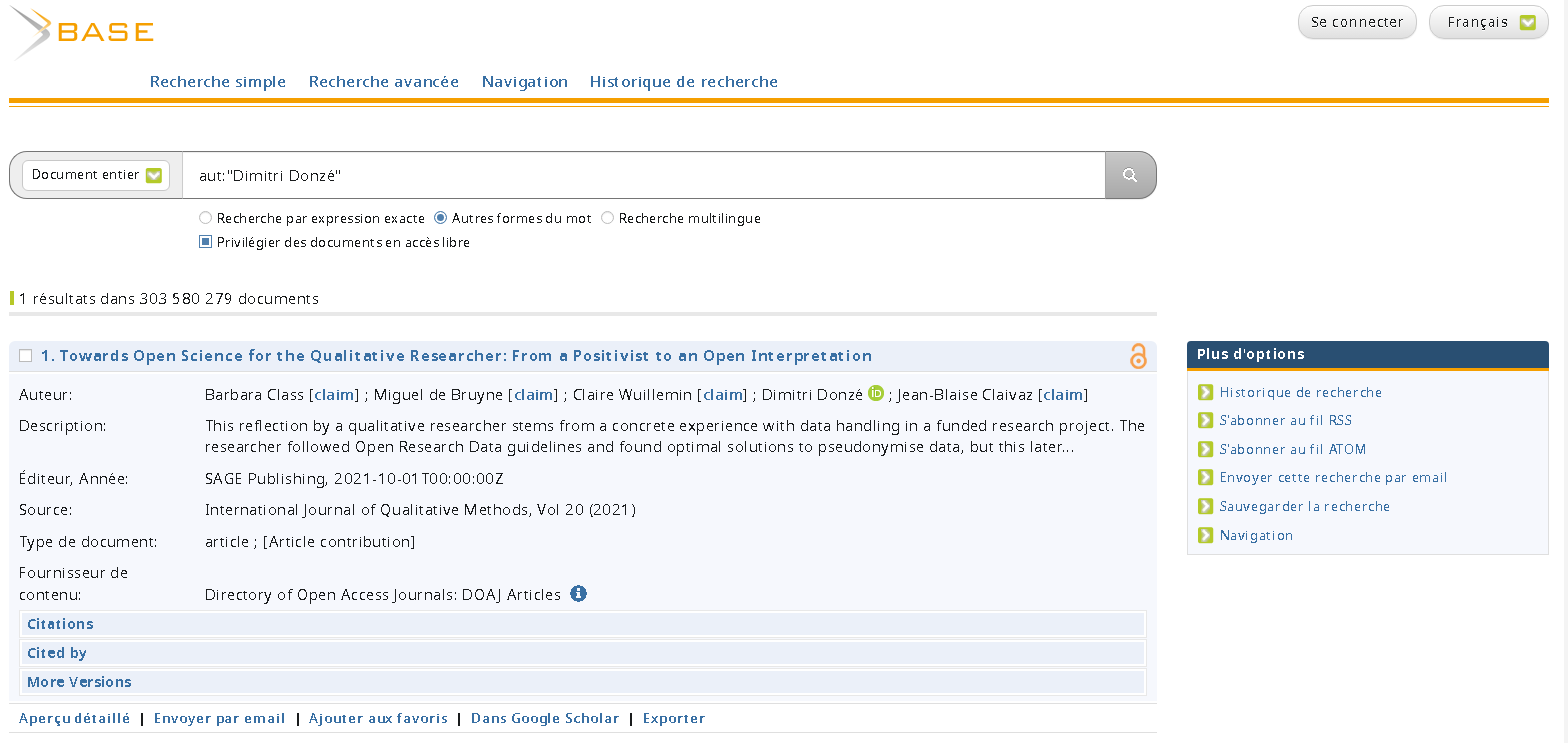 Import Archive ouverte UNIGE documents to an ORCID profile (3)
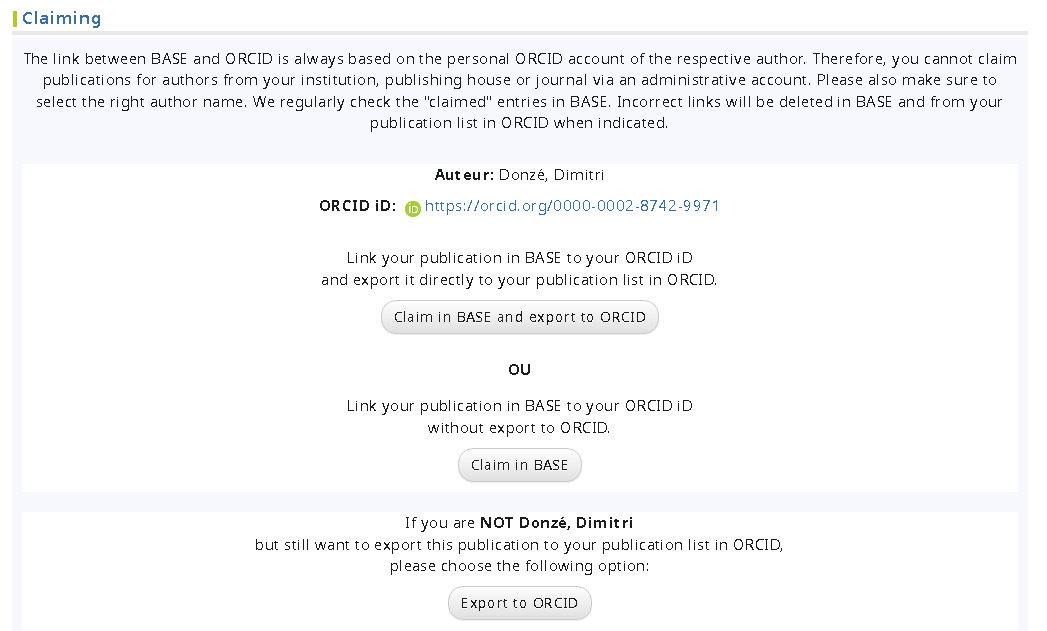 Import Archive ouverte UNIGE documents to an ORCID profile (4)
Done, the reference is displayed in ORCID
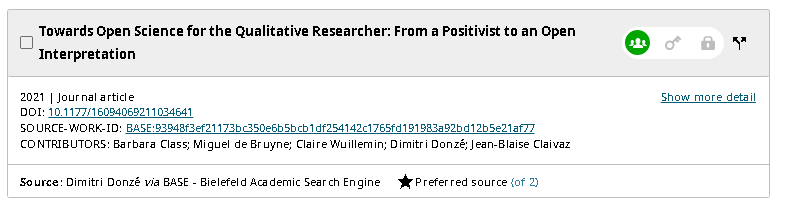 The source will be: Your name via BASE – Bielefeld Academic Search Engine
Web Of Science* & ORCID (1)
http://apps.webofknowledge.com/
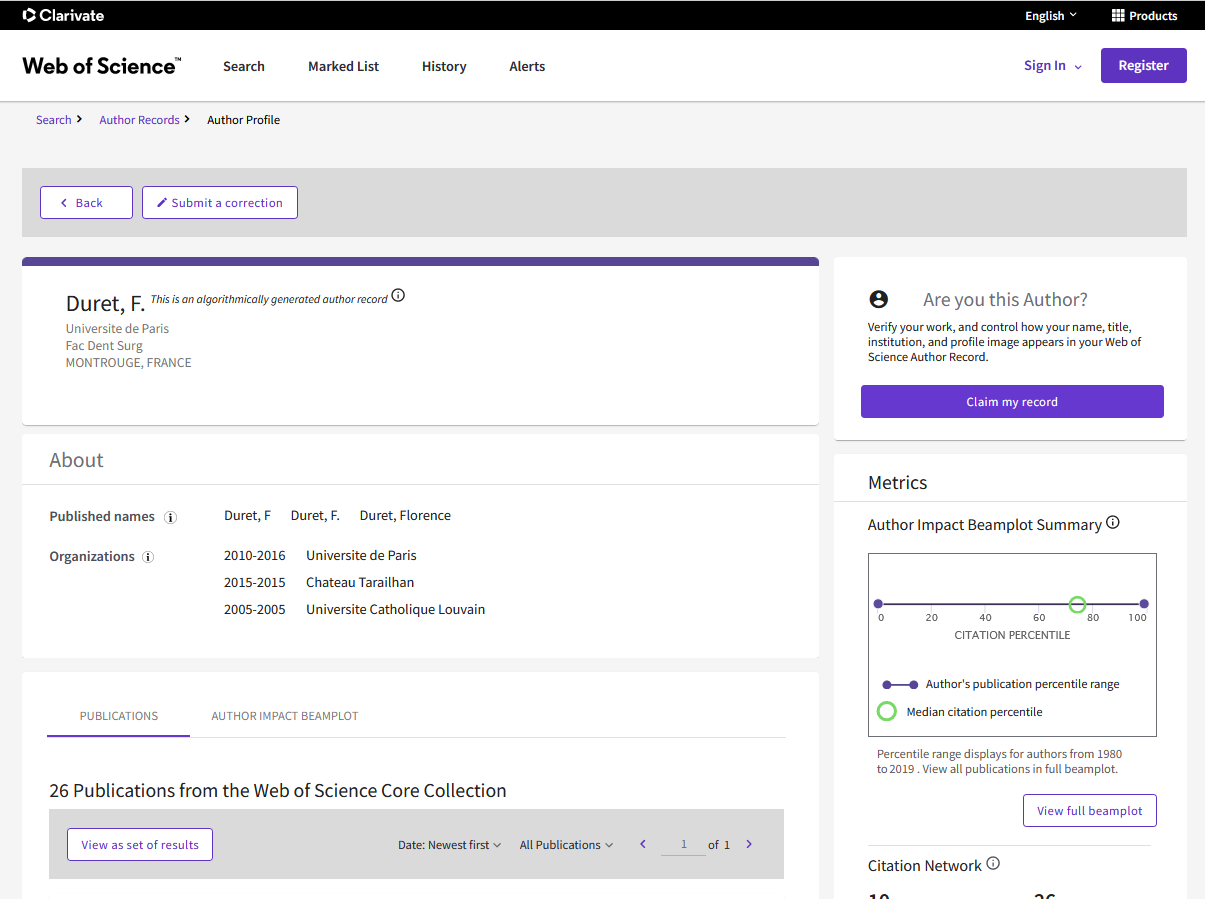 In Web of Science, publications are gathered in «potential authors» profiles, created with an algorithm.

It is possible to manually correct his/her profile and claim publications or the whole profile.

Authors then get a ResearcherID that can be linked with ORCID
 Publons profiles were integrated and converted to validated ResearcherIDs validés in August 2022
*Subscription-based platform, available at UNIGE
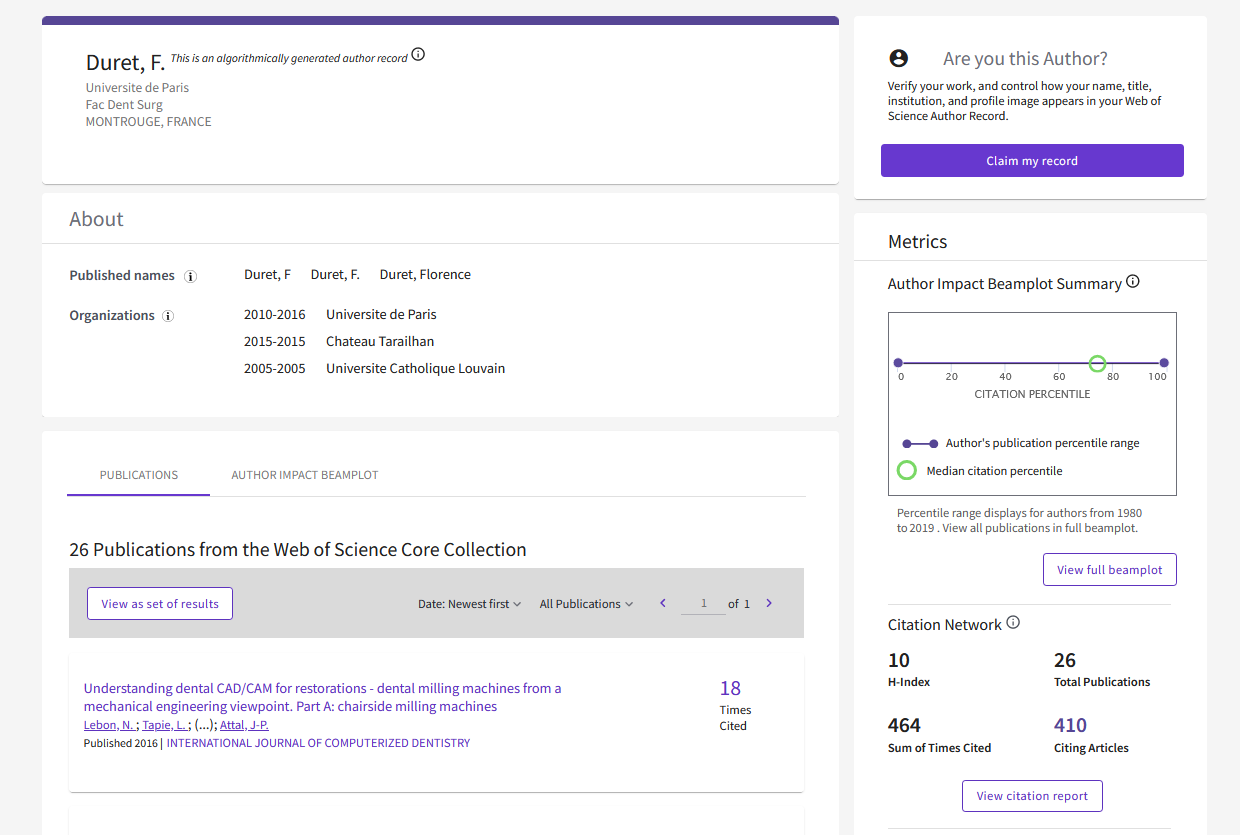 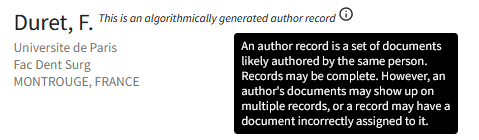 Web Of Science* & ORCID (2)
http://apps.webofknowledge.com/
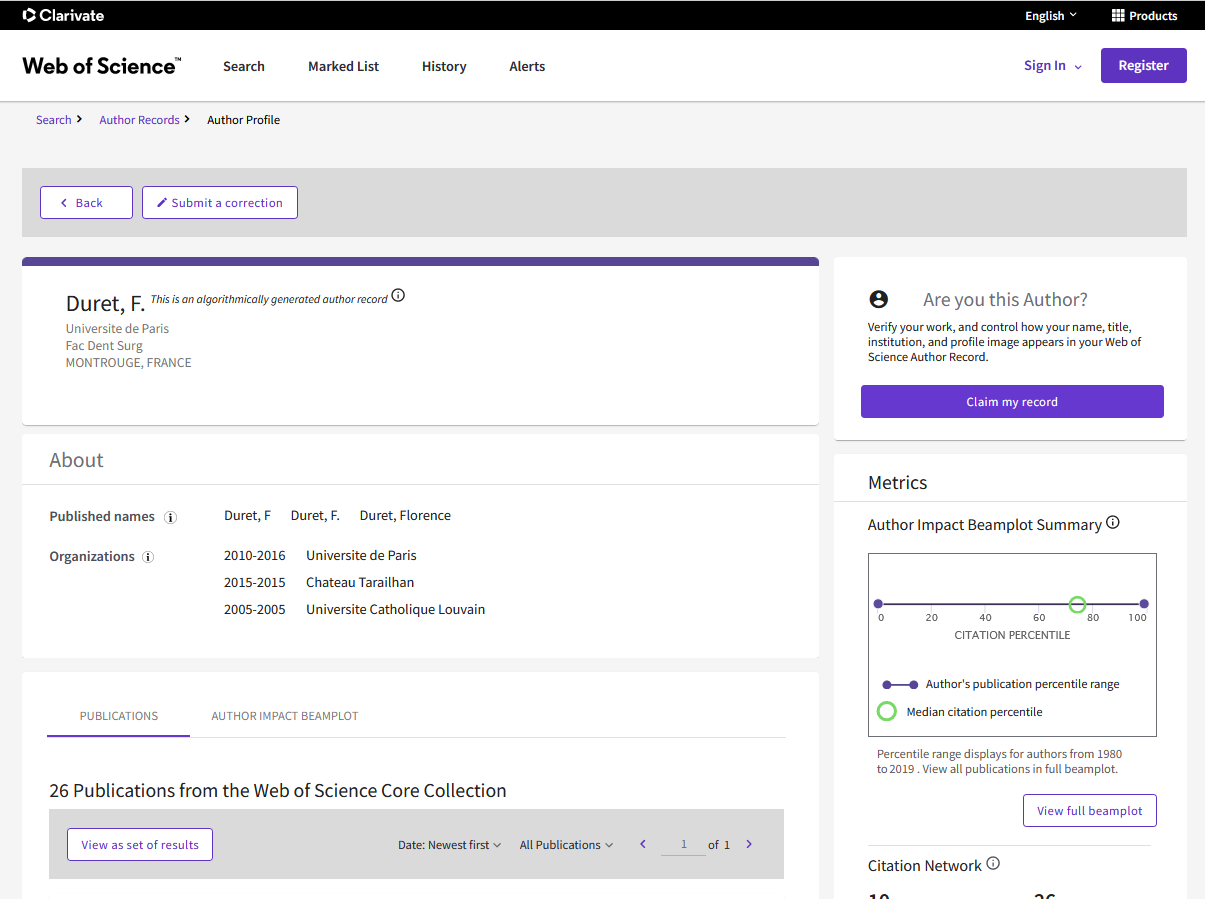 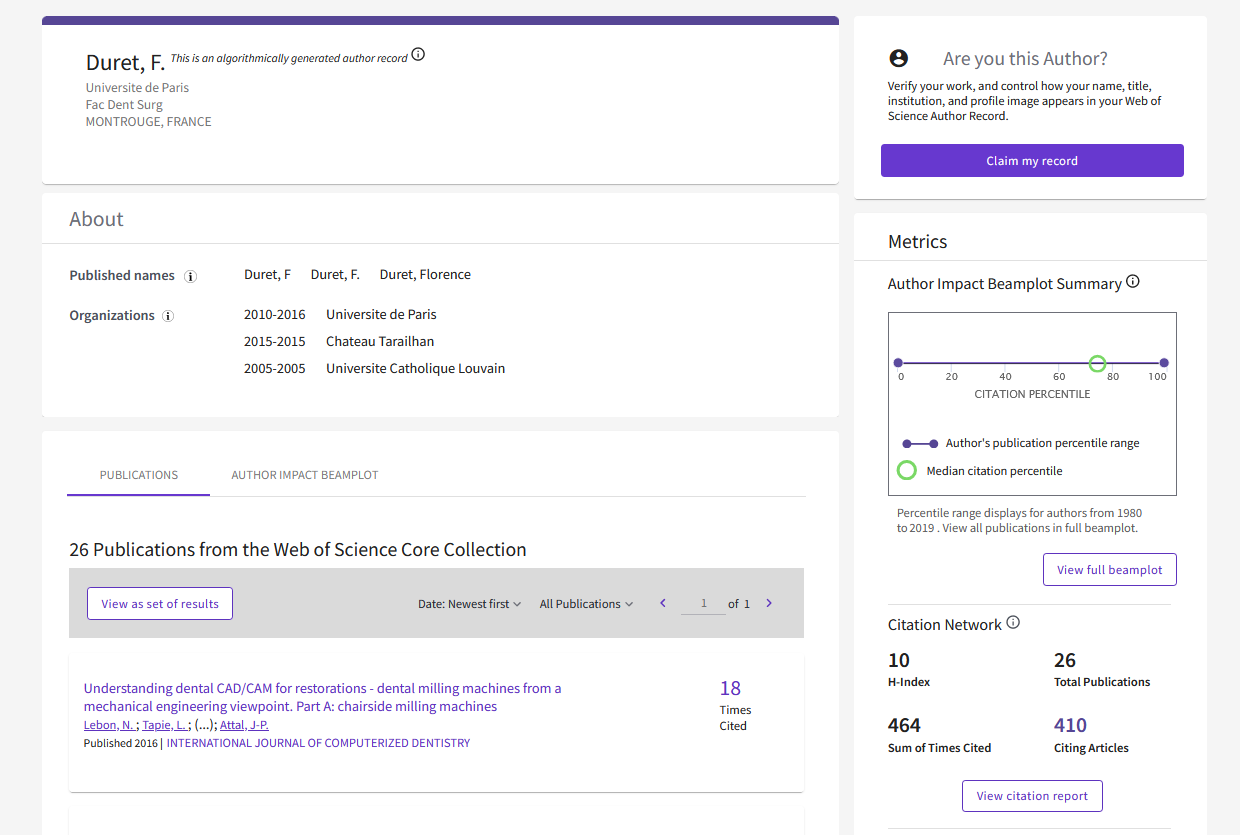 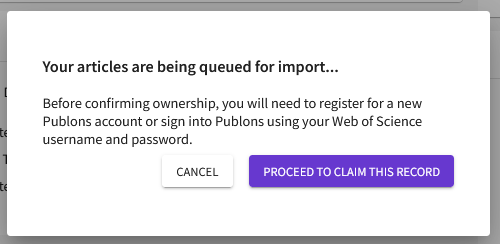 NB. You need a single account for Web of Science, EndNote and Publons, as they all belong to the same company
Web Of Science* & ORCID (3)
Linking Web of Science and ORCID is possible
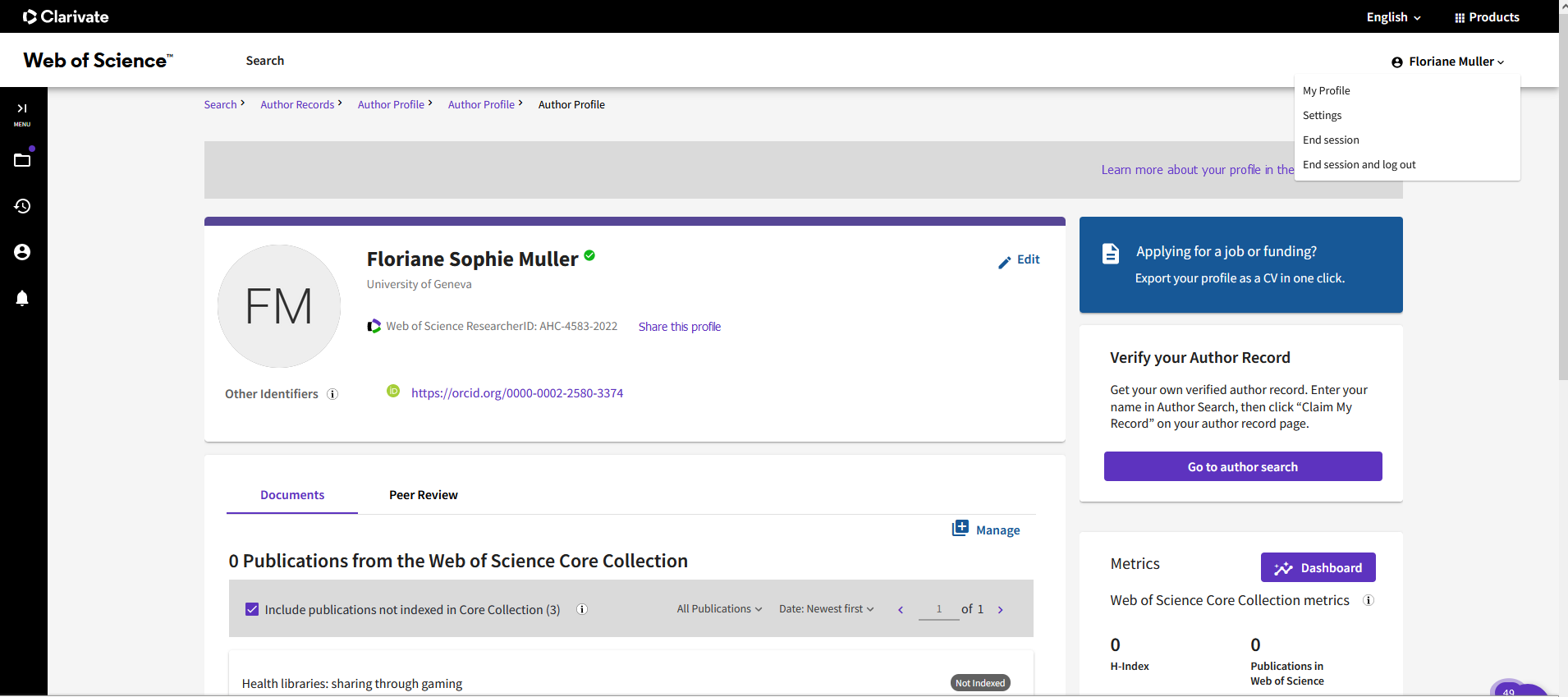 Connect in Web of Science
Access your profile page once connected
Select «Edit»
Web Of Science* & ORCID (4)
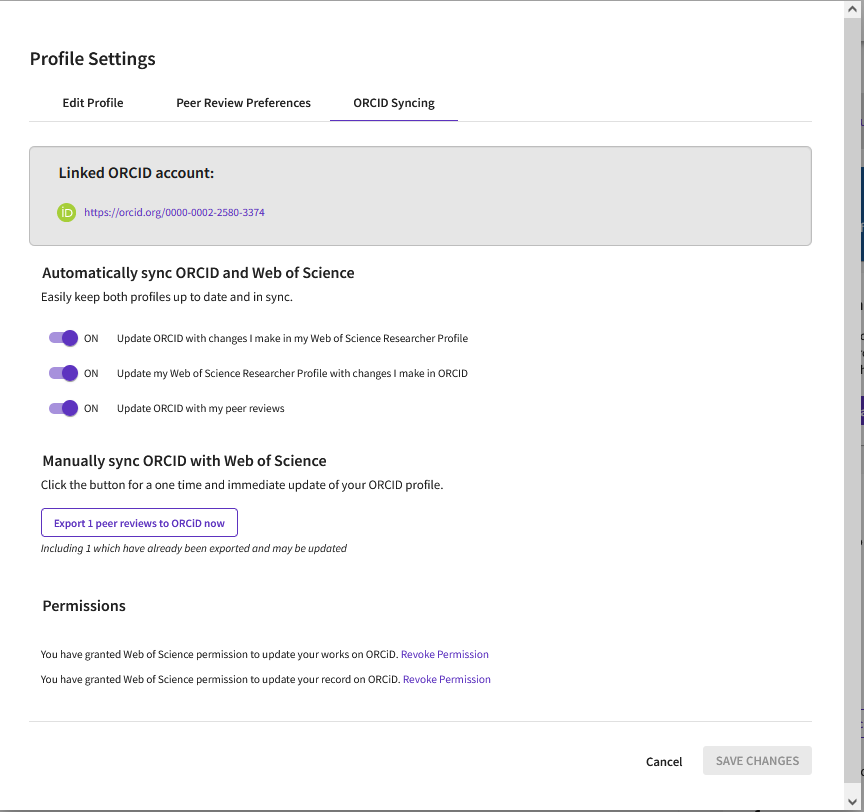 Several tabs allow to:

Set preferences regarding peer-review (previously Publons)

Link and synchronize your ORCID iD and Web of Science (both ways)
Scopus & ORCID (1)
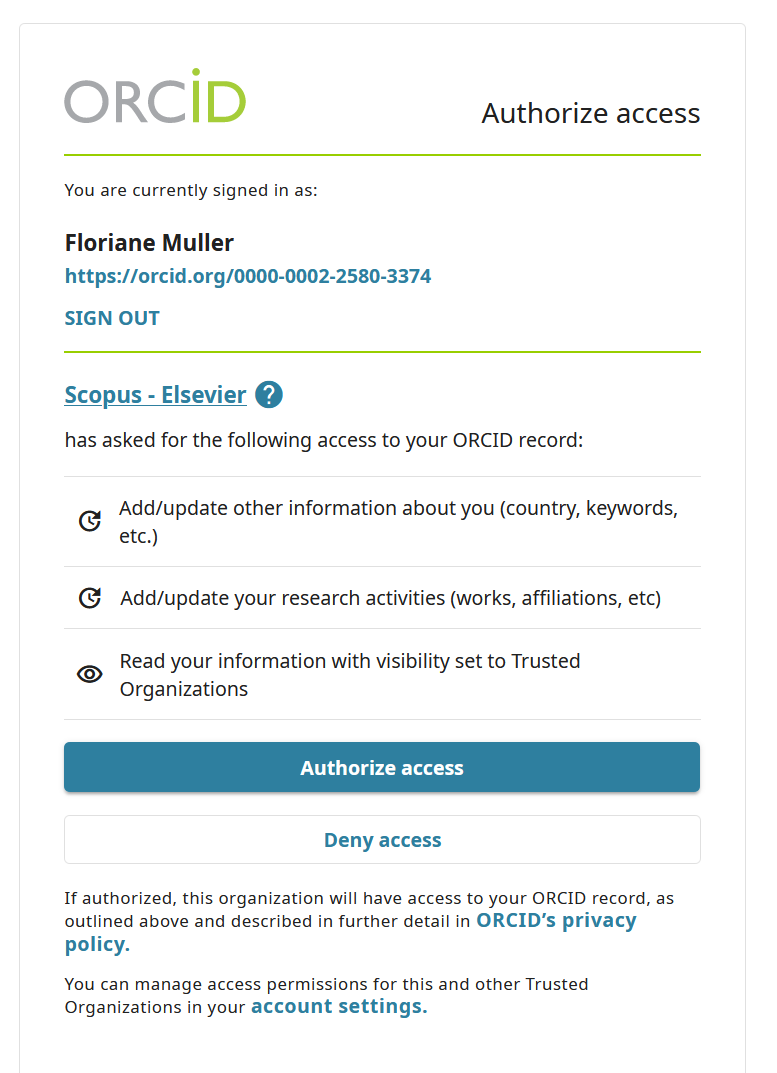 There are two ways to link Scopus and ORCID:
http://orcid.scopusfeedback.com/ 
Search & link > Scopus

You then have to «authorize» Scopus to access your profile.








Note: there is no subscription for Scopus at UNIGE
Scopus & ORCID (2)
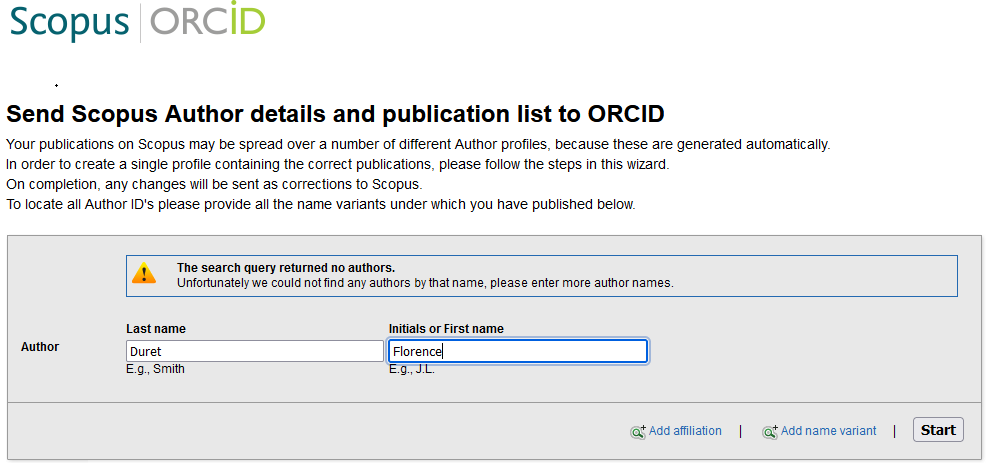 Scopus & ORCID (3)
Follow the 6-step process to import your Scopus ID and its associated publications in ORCID
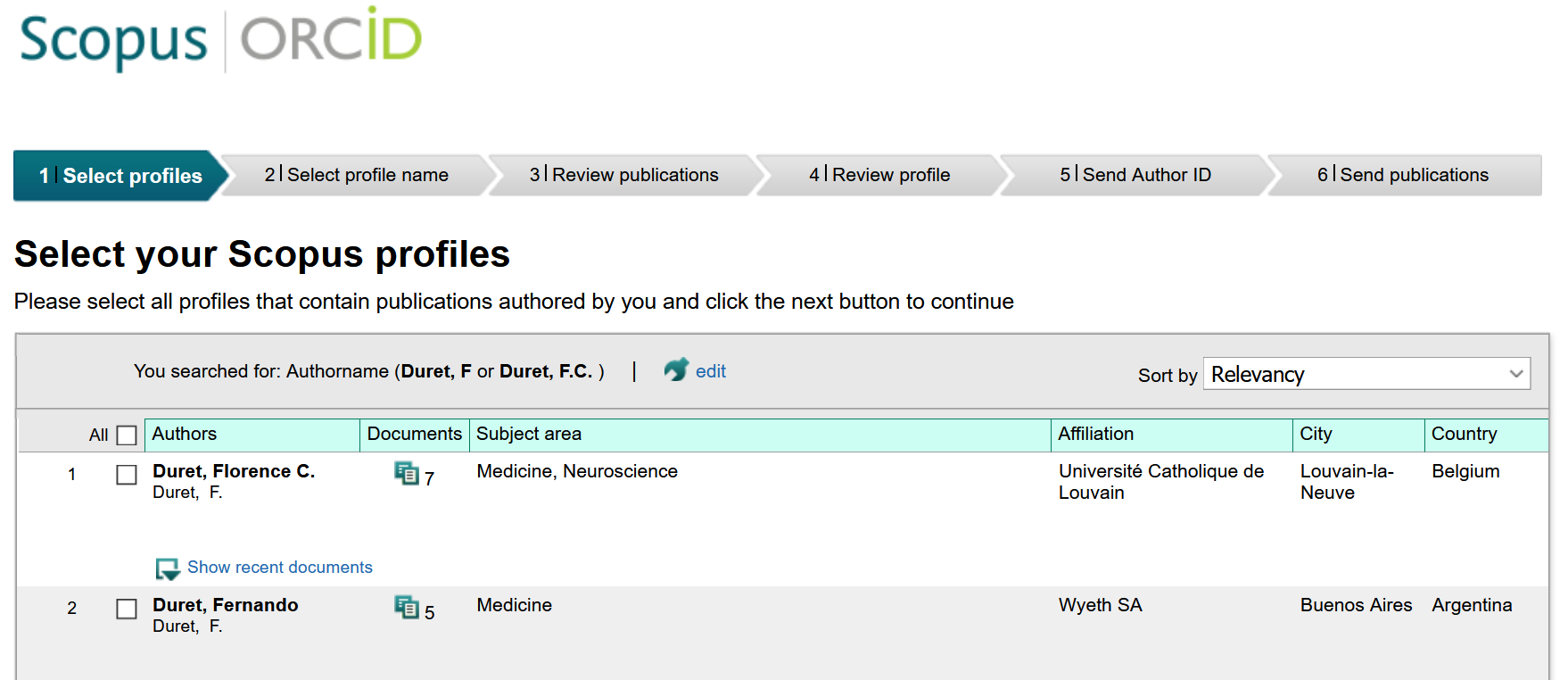 Note: even if there is no subscription to Scopus at UNIGE, it is possible to proceed as mentioned
ORCID in ResearchGate
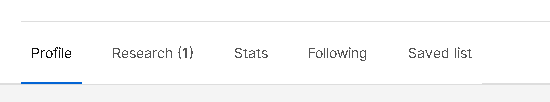 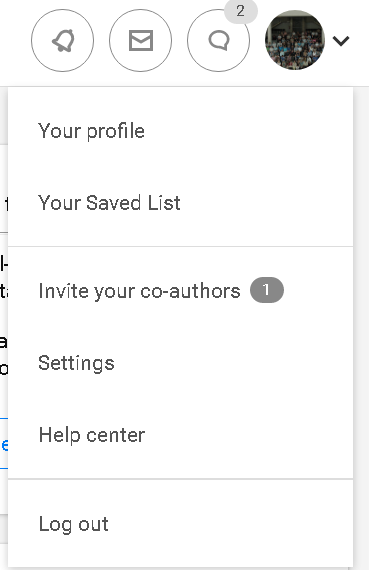 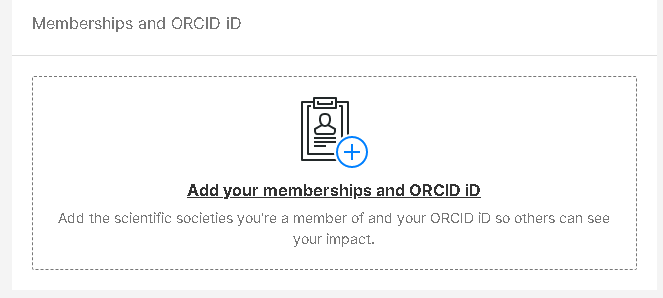 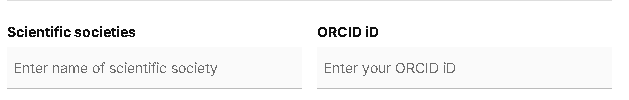 ORCID in Academia.edu
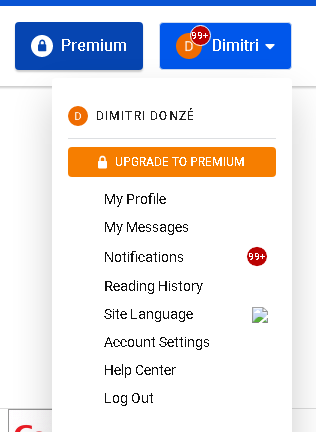 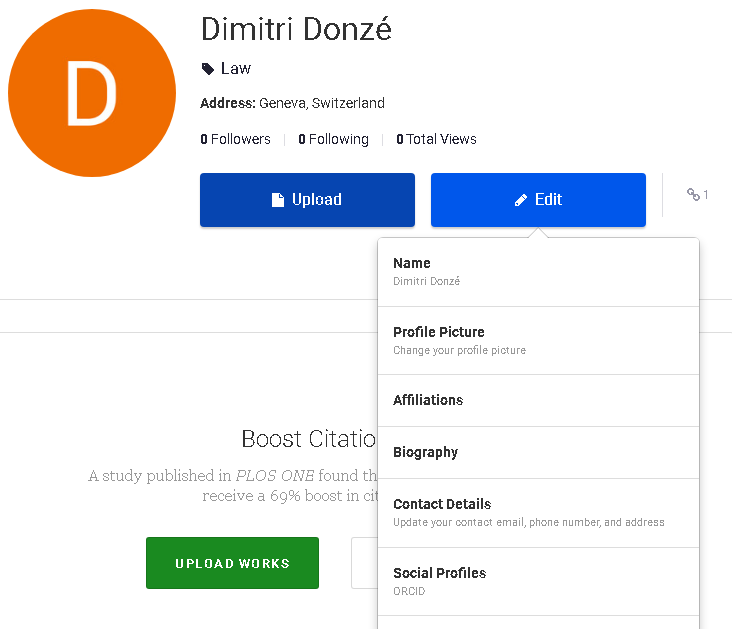 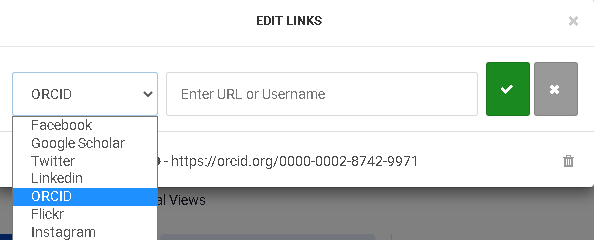 Manual vs automatic additions
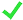 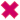 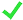 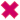 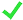 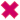 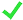 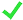 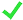 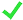 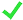 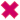 Open and interoperable (1)
ORCID data are open and interoperable (as long as the visibility is set to «everyone»), several platforms use them to provide automatically updated services and profiles
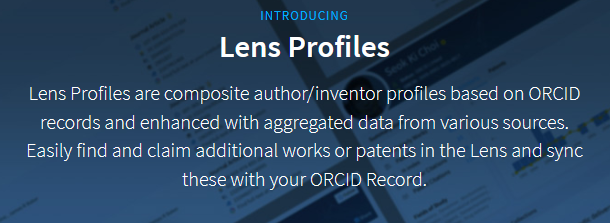 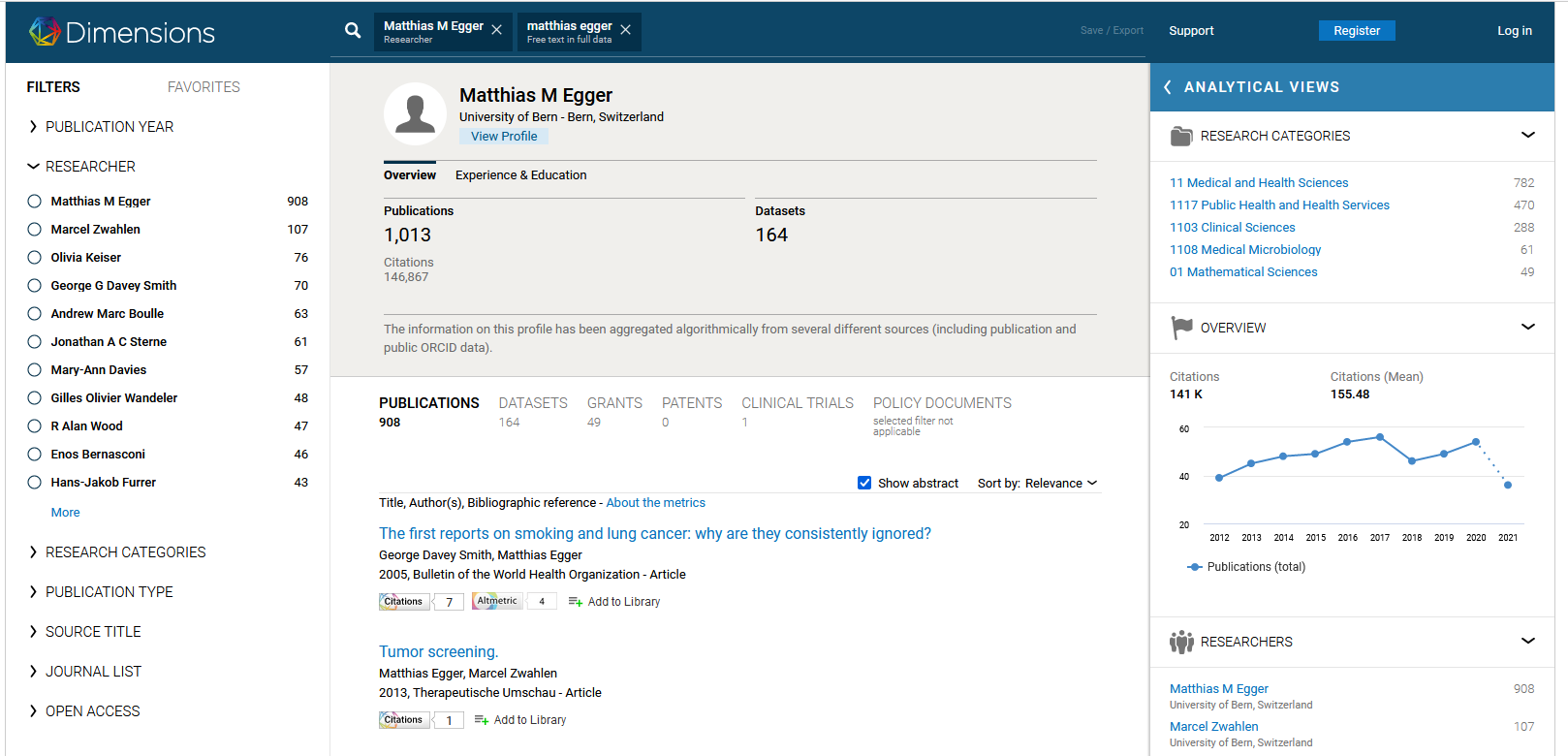 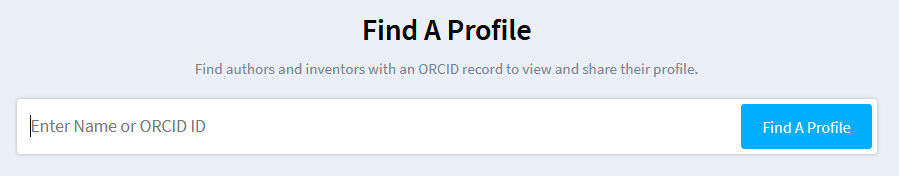 https://www.lens.org/lens/profiles
https://app.dimensions.ai/details/entities/publication/author/ur.01335733013.54
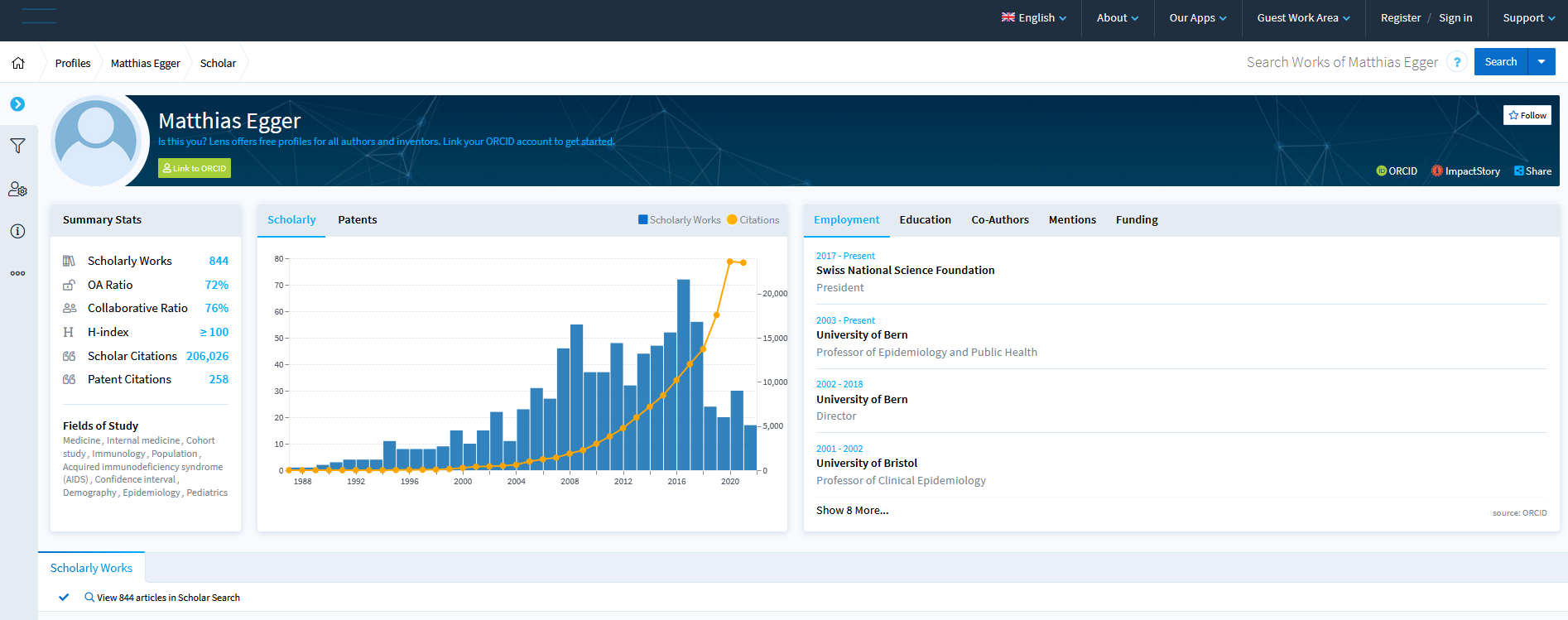 “In addition to enabling authors to claim publications from within Dimensions, public data from ORCID are also now being used to support algorithmic author disambiguation across the platform. Where made available by the researcher, biographical details from ORCID are shown on the author’s Dimensions profile.” (official announcement, highlighting is ours)
https://www.lens.org/lens/orcid/0000-0001-7462-5132/scholar
Open and interoperable (2)
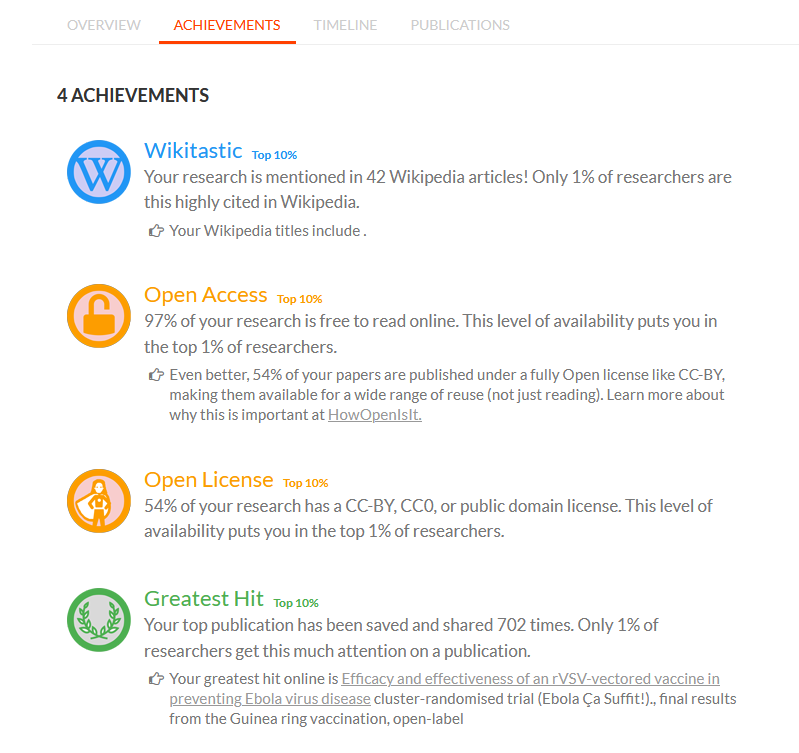 https://profiles.impactstory.org/u/0000-0001-7462-5132/achievements
Required in academic resumes
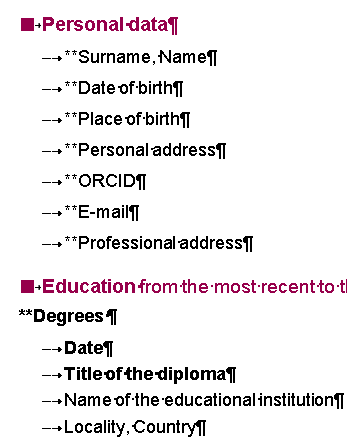 Since March 1st, 2021, it is required in the Faculty of Medicine CV
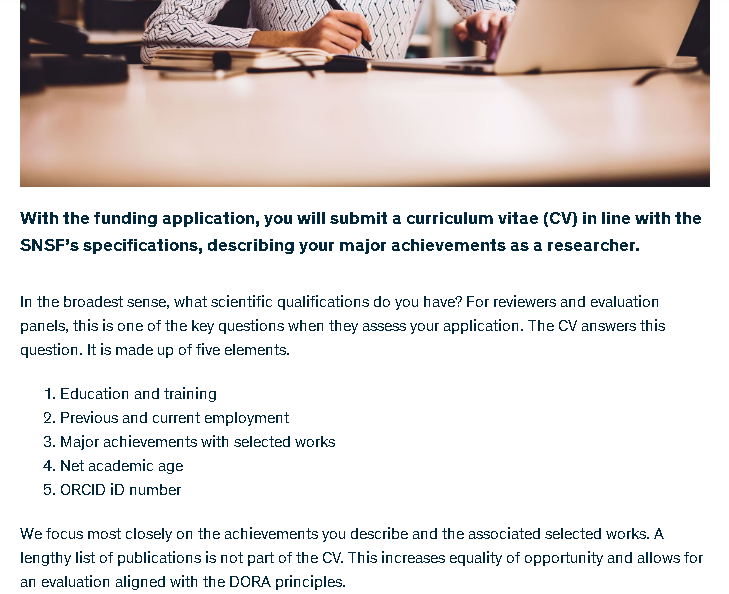 Since October 1st, 2022, it is in SNSF CV, too
https://www.snf.ch/en/gKcnwW6aEft4bMPF/page/your-curriculum-vitae-all-about-the-cv-format
https://www.unige.ch/medecine/en/faculty/hr-careers/
Our recommendations
Use systematically your ORCID iD while submitting a paper

Authorize CrossRef and DataCite to update your profile

Update regularly your profile: email, institution, webpage(s), etc. so colleagues can easily identify/contact you

Add a personal email (not the one from the institution your are working for), too

Manage the visibiliy of information and platforms and individuals with permission

Insert your ORCID iD in your Archive ouverte and Yareta profiles
Questions ?
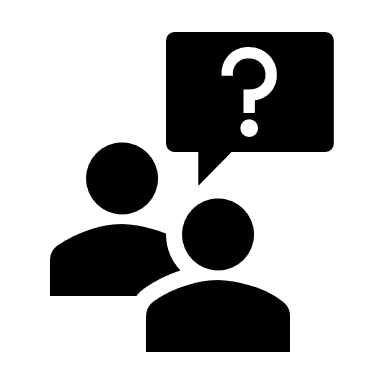 59
Thank you !
Further questions? Specific demands?
Contact us

Floriane.Muller@unige.ch 
Dimitri.Donze@unige.ch
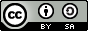 Floriane Muller & Dimitri Donzé, Bibliothèque de l’UNIGE, 2023
This document is shared under a Creative Commons Attribution – Share Alike 4.0 International license : http://creativecommons.org/licenses/by-sa/4.0/deed.fr.